Использование  культурных  практик для  формирования основ финансовой грамотности  дошкольников.
Детский сад №125 Выборгского района Санкт-Петербурга

Воспитатели :Васильева М.В.                                                             
                          Осипова О.А
Старший воспитатель : Шипкова В.Н.
Экономика и дошкольник лишь на первый взгляд кажутся слишком далеки друг от друга. Тем не менее, современные дети рано овладевают экономической информацией на житейском уровне, так как посещают совместно с родителями магазины и банки и уже имеют некоторые элементарные представления о деньгах. Ребенок поневоле встречается с экономикой, даже если его этому не учат. Он узнает, что такое «мое», «твое», «наше», «обмен», «деньги», «цена», «дорого», «дешево», «продать», «заработать».

Чем раньше дети узнают о роли денег в частной, семейной и общественной жизни, тем раньше могут быть сформированы полезные финансовые привычки. 

Результаты воспитательной работы будут успешными в том случае, если образование основам финансовой грамотности осуществляется в комплексе решения задач трудового, нравственного и экономического воспитания.
Мы знакомим детей с профессиями, учим их воспринимать и ценить мир рукотворных вещей как результат труда людей. У детей формируются представления о денежных отношениях (торговля, купля-продажа, о доходах (заработная плата, пенсия) и расходах, о денежных знаках (монета, купюра) России и других стран.

В процессе экономического воспитания дети знакомятся с бережливостью и  трудолюбием. Дети учатся навыкам самообслуживания, элементарного бытового труда в помещении и на участке детского сада, у них складываются представления о труде взрослых, прививаются чувства уважения к труду.
Наша цель: формирование у детей старшего дошкольного возраста первичных экономических представлений.Помочь детям шести - семи лет войти в социально-экономическую жизнь, способствовать формированию основ финансовой грамотности у детей данного возраста.
Дети научатся уважать людей, умеющих трудиться и честно зарабатывать деньги, осознавать взаимосвязь понятий «труд — продукт — деньги» и «стоимость продукта в зависимости от его качества», корректировать собственные потребности, понимать и ценить окружающий предметный мир, применять полученные умения и навыки в реальных жизненных ситуациях.
Нами были определены следующие задачи:
Формирование первичных экономических представлений и компетенций.

Развитие экономического мышления дошкольников.

Расширение представления детей о деньгах и статьях расхода семейного бюджета.

Укрепление семейных связей.

Воспитание социально-личностных качеств и ценностных ориентиров, необходимых для рационального поведения в сфере экономики.

Применять полученные умения и навыки в реальных жизненных ситуациях.

Уважать людей, умеющих трудиться и честно зарабатывать деньги.
Что бы реализовать поставленную цель и задачи ,решили использовать технологию культурных практик. Работа с детьми в комбинированной группе по данной технологии ,уже не раз показала свою эффективность. Неуёмная любознательность с непоседливостью требует определенного подхода. 
В подготовительной группе дети, наблюдая за финансовыми отношениями внутри семьи, имеют определенный багаж знаний. Хотелось эти знания обобщить , обогатить и попробовать применить на практике. 
Предложили детям открыть кафе Мухи –Цокотухи. Нужно было решить как ,найдя одну денежку, действовать дальше , чтобы начать получать прибыль.
Вот ,что у нас получилось  и какие идеи возникали в ходе деятельности детей.
Как и в сказке Корнея Чуковского ,наша Муха –Цокотуха тоже нашла денежку.
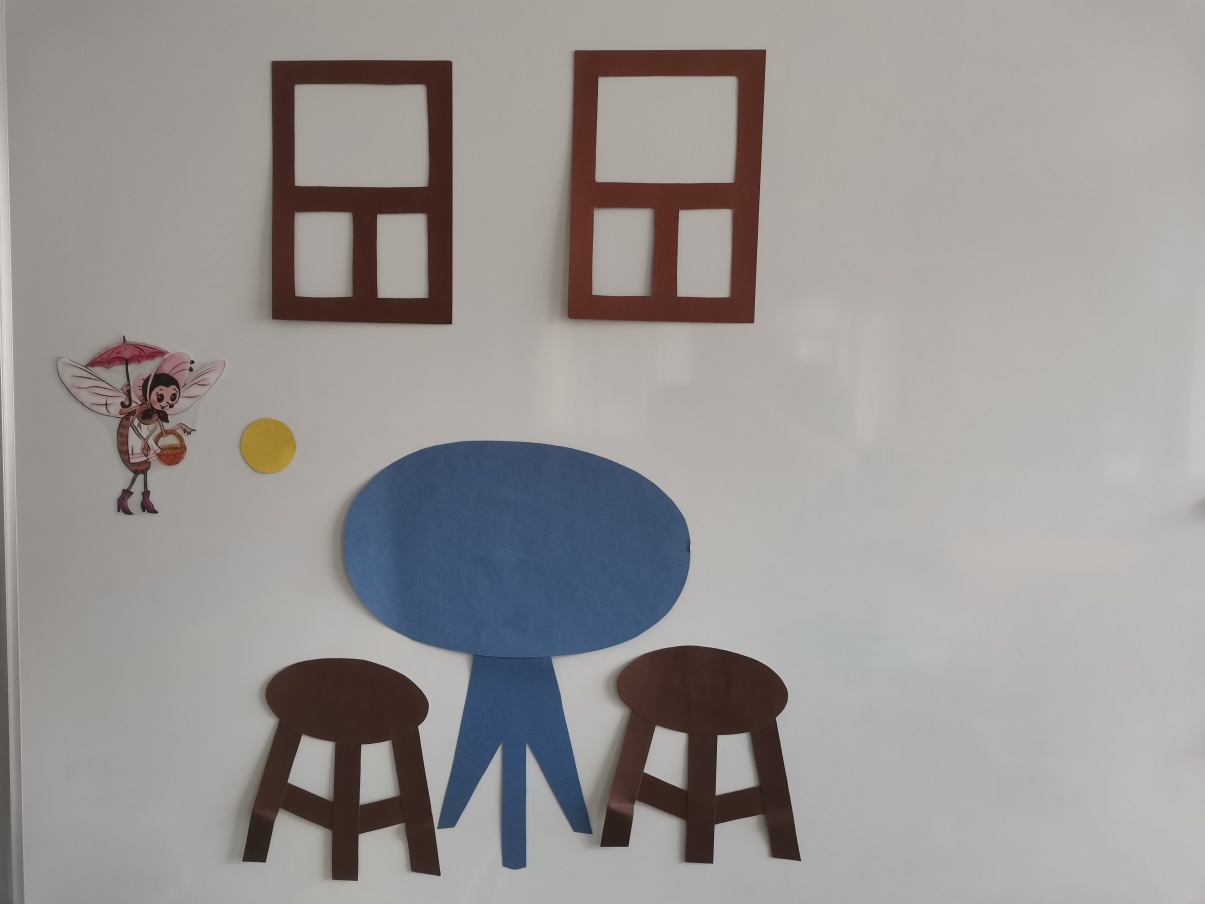 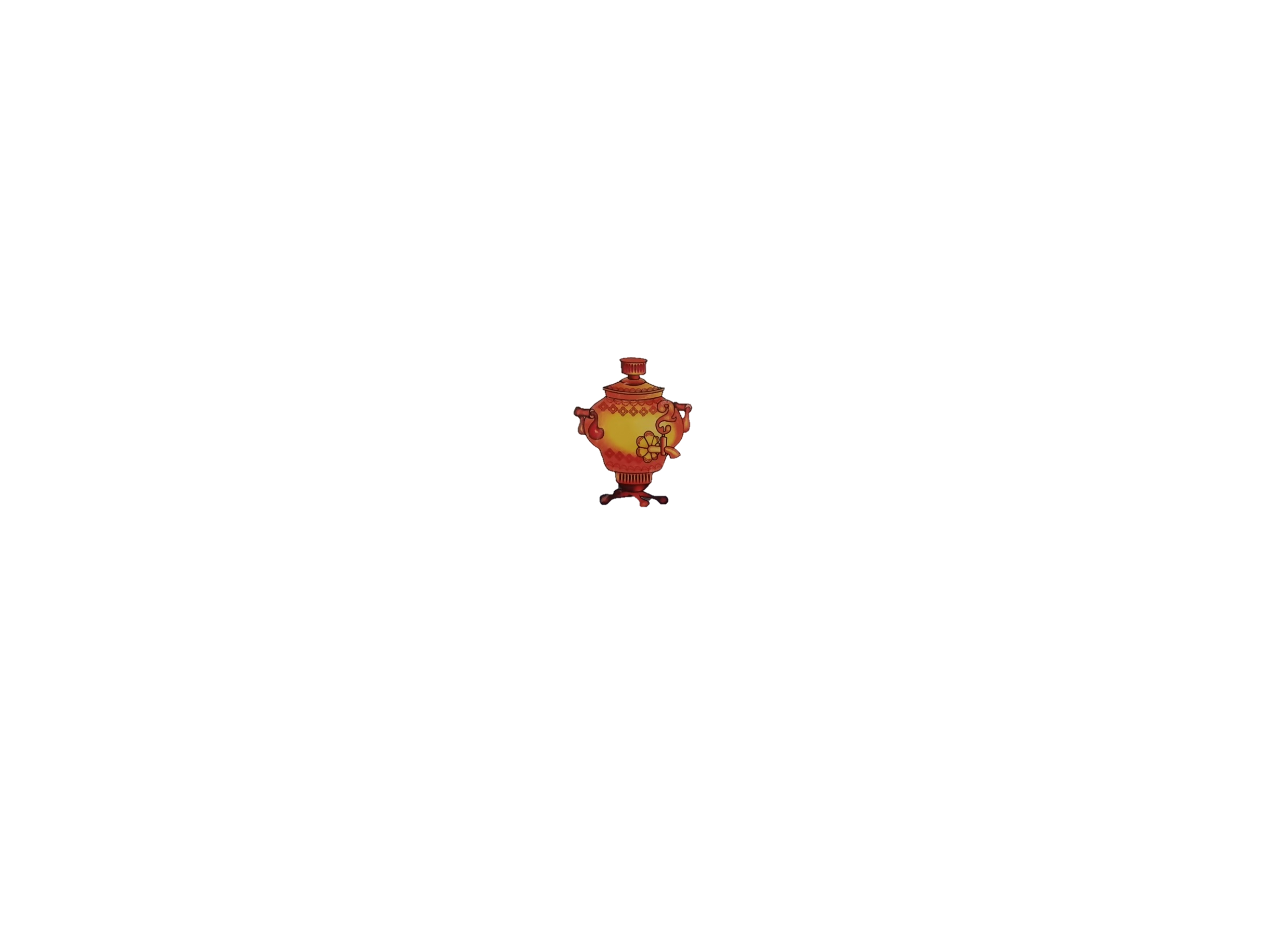 Мы придумали плоскостную игру ,которая крепится на магнитах к доске. У нашей героини был дом, но не очень красивый и богатый.  На стол для гостей она поставила всю посуду , которая была в доме.
Гости разошлись ,денежка потрачена , Муха загрустила. Как быть ,чтобы снова появились деньги? Дети предложили продавать угощение.
Но где его взять? Решили помочь насобирать ягод ,сделать чай и уже продавать его.
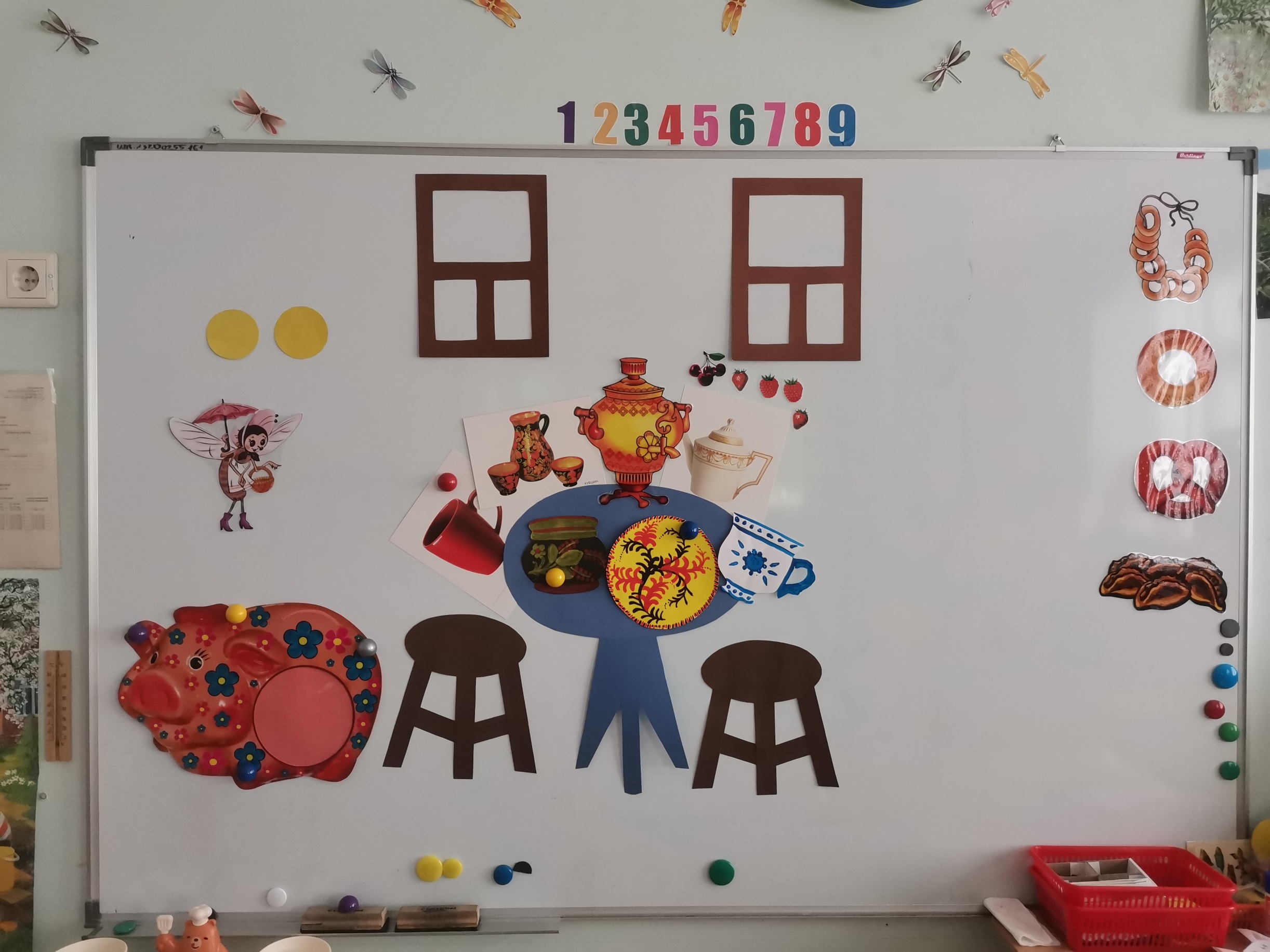 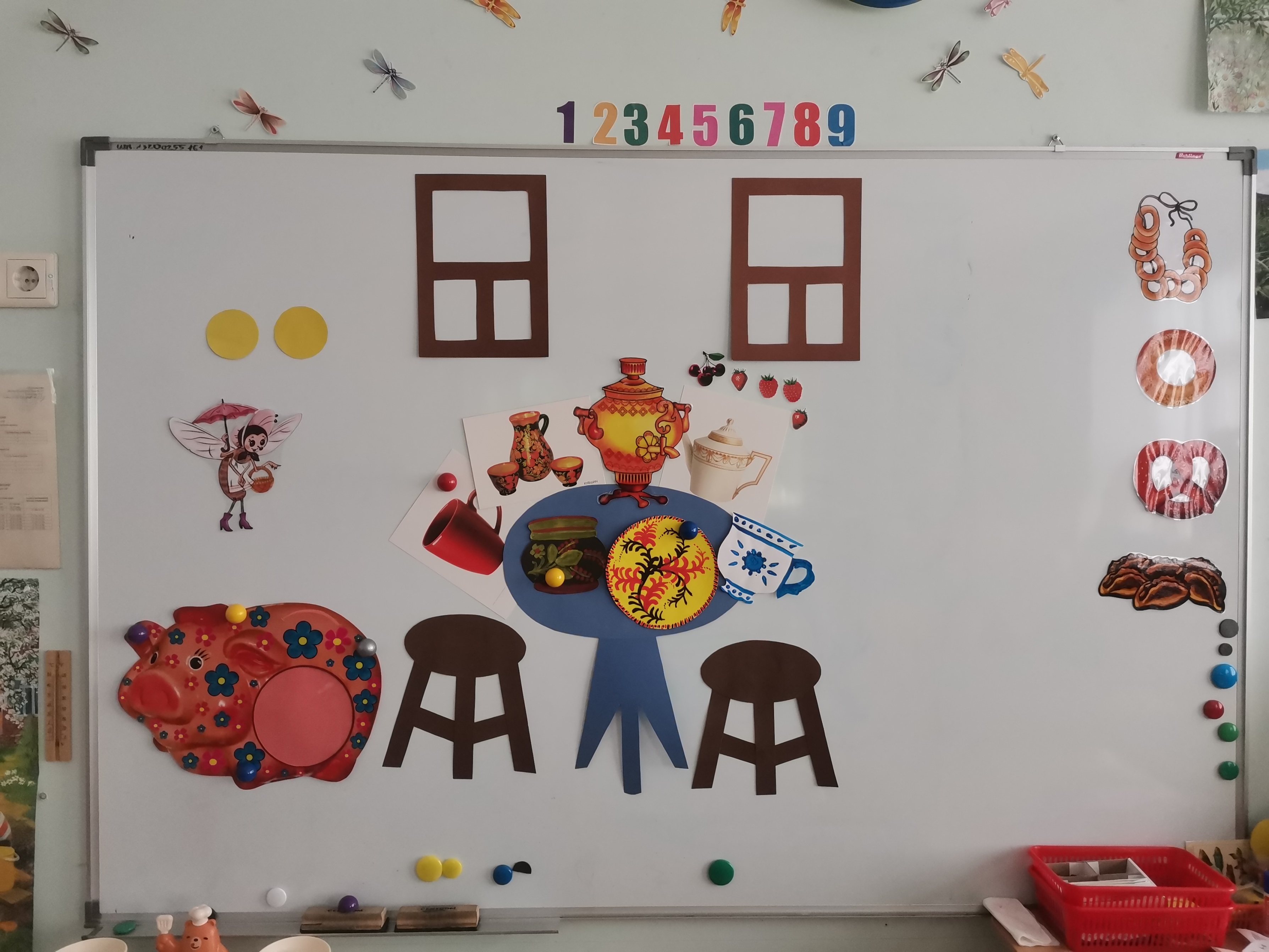 Получилось заработать, но мало т.к. многие не знали ,что у Мухи –Цокотухи вкусный полезный ягодный чай.
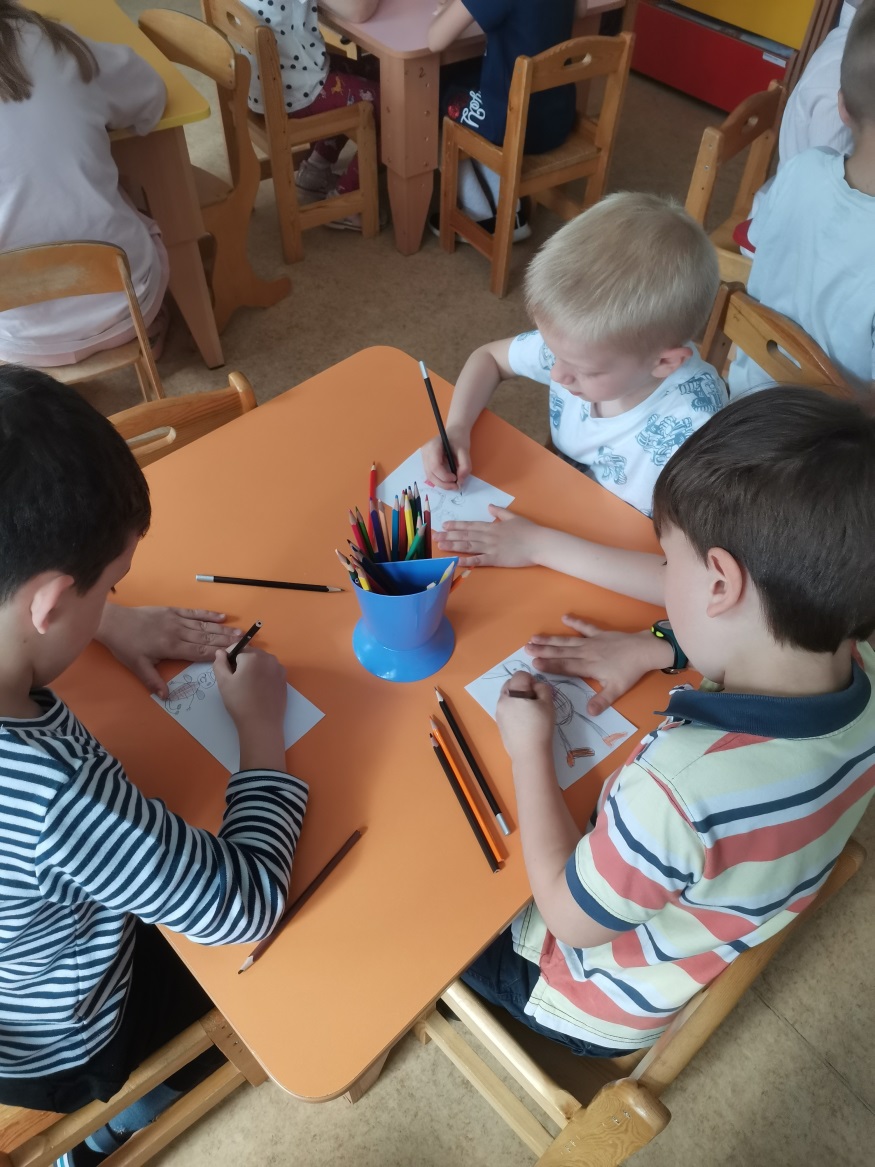 Дети предложили сделать рекламные листовки и раздать.
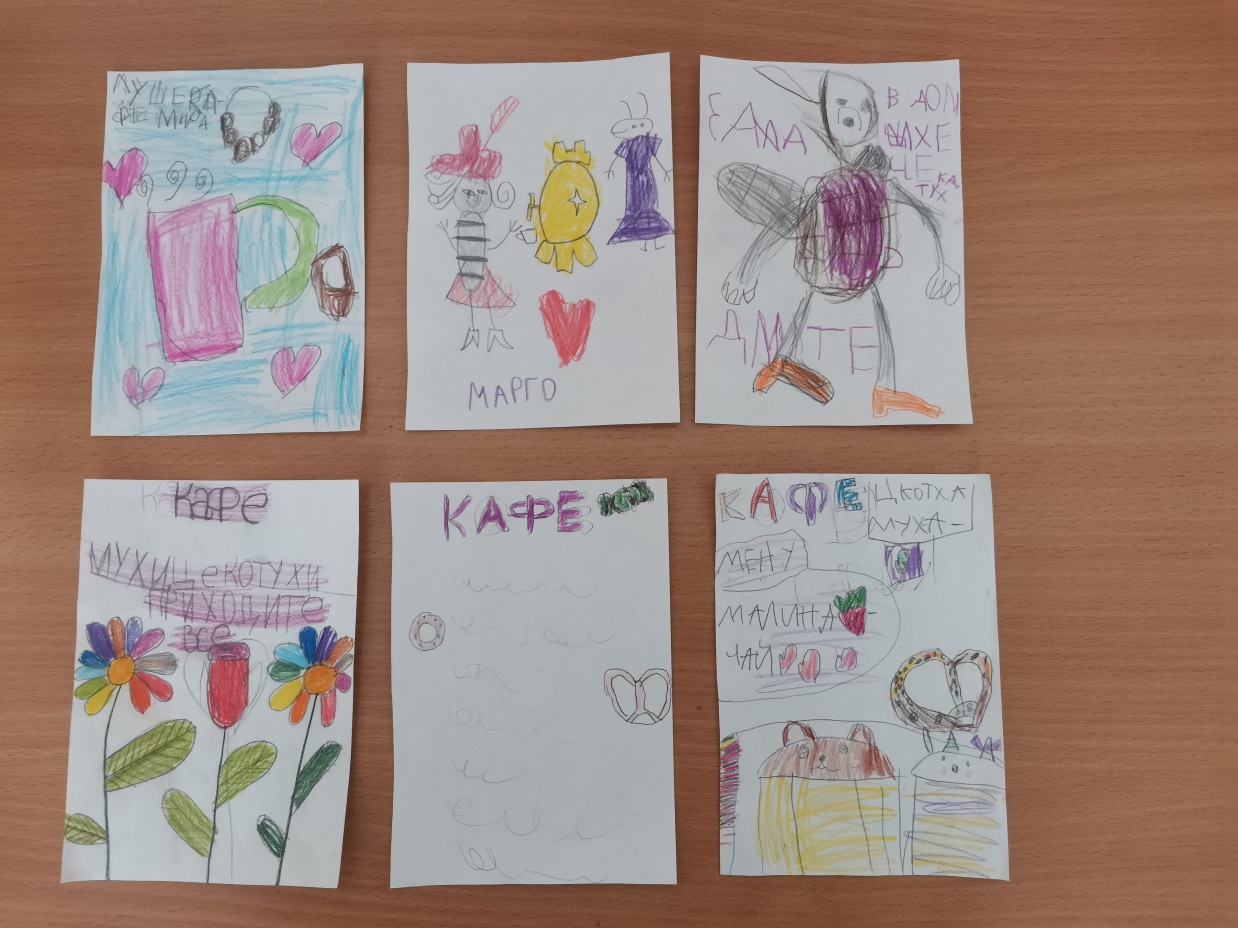 «Лучшее кафе мира !»

«Кафе Мухи - Цокотухи! Приходите все!»

В меню чай с малиной!»

«Получите скидку на какао!»

«Лучшее кафе Мухи-Цокотухи открыто!»
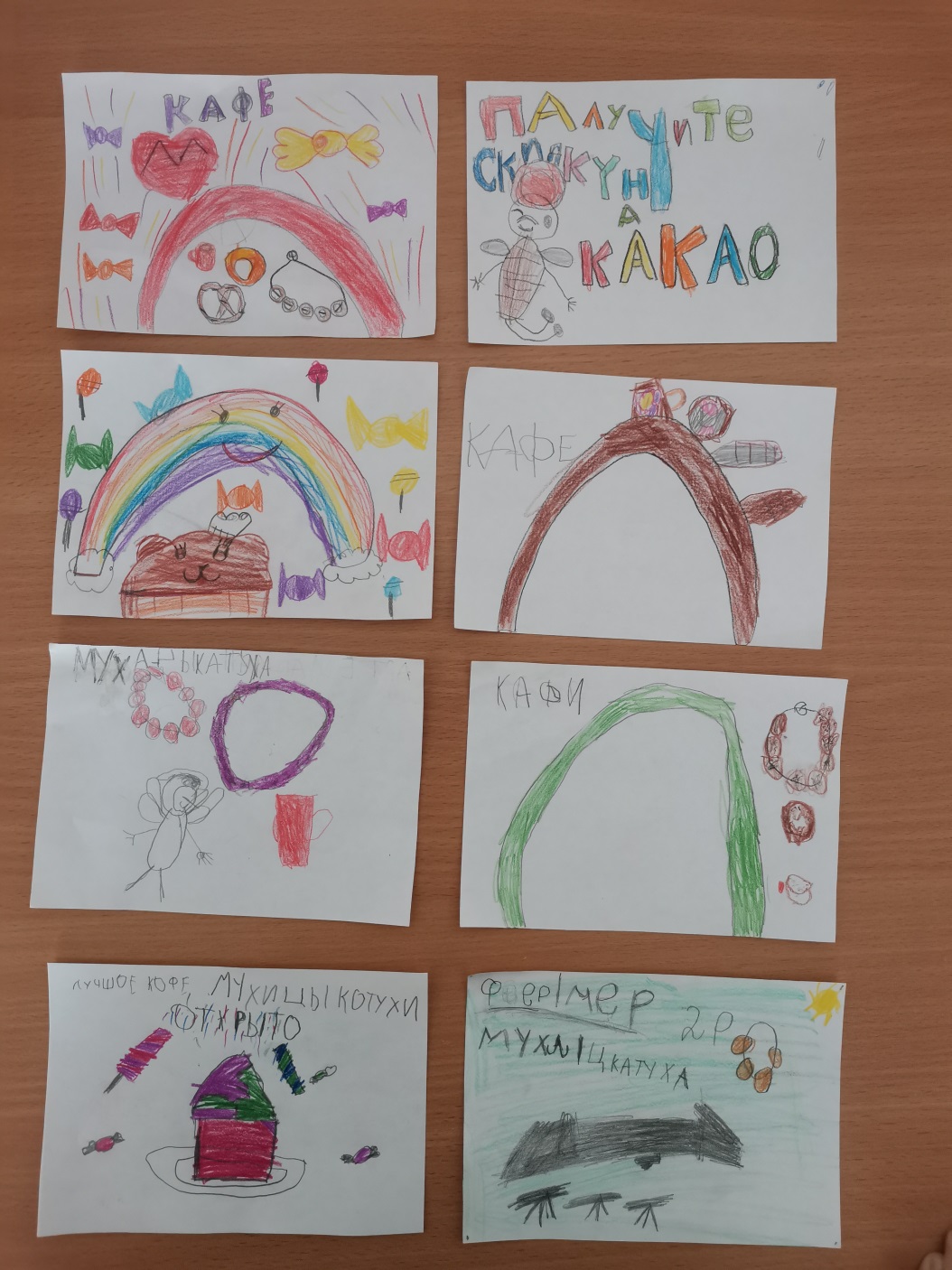 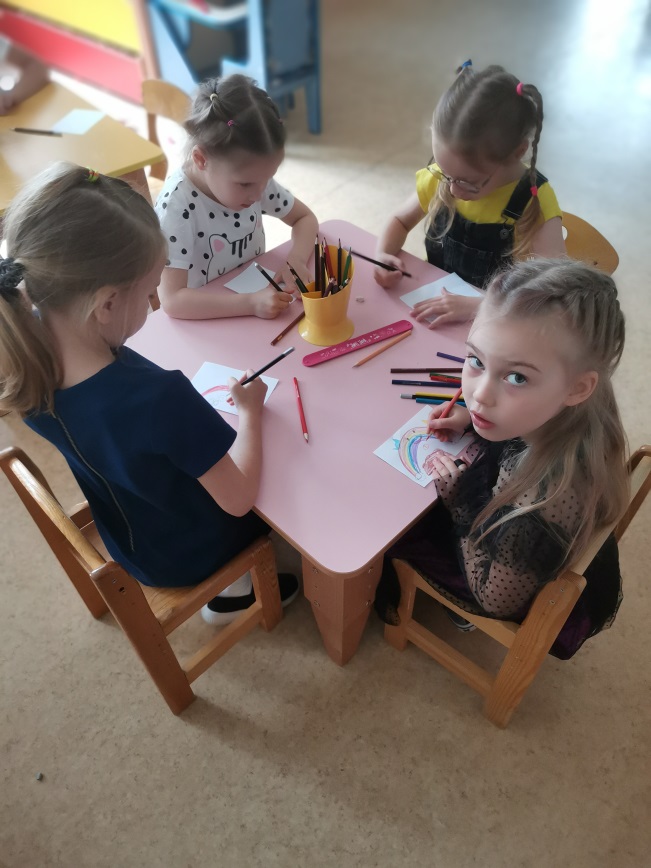 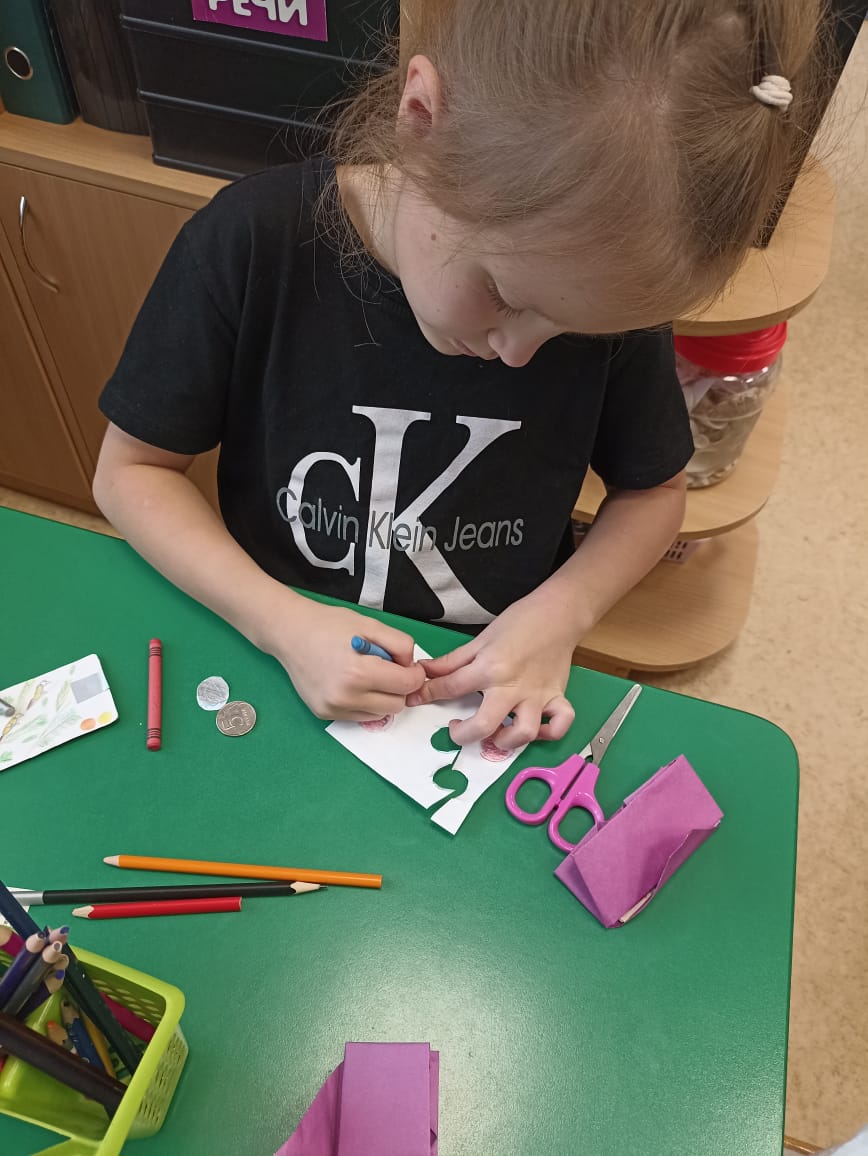 Играя в игру ,у детей возник интерес к изготовлению денег. Мы подсказали как можно чеканить монеты.
Рассмотрели банкноты. Защиту от подделки .
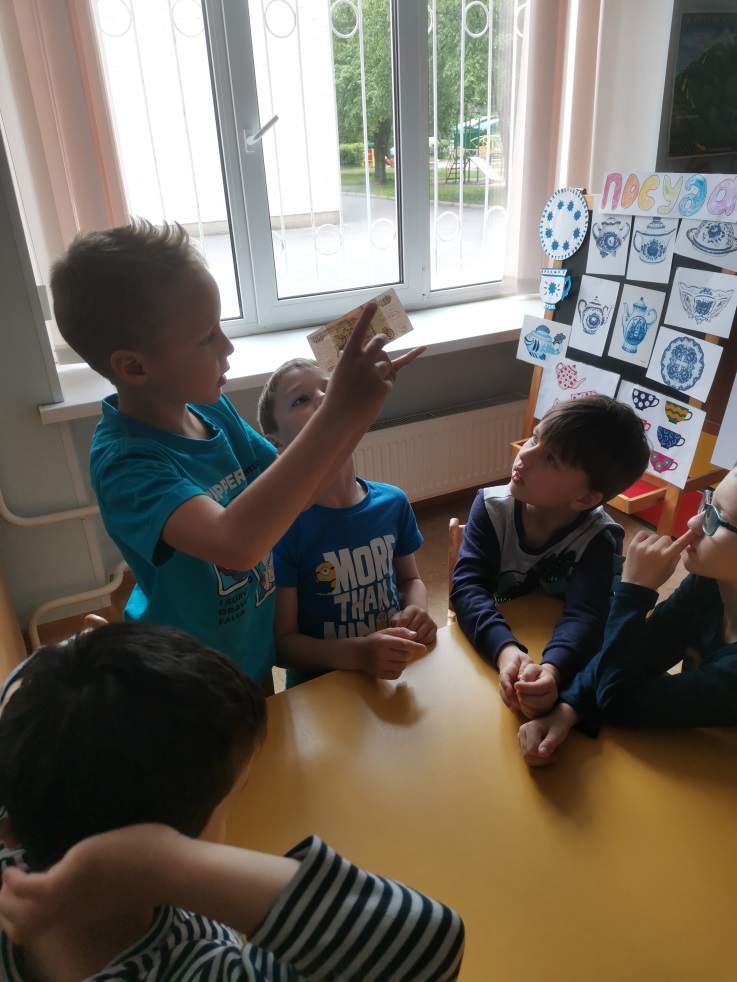 Дети захотели рассмотреть разные купюры. Узнали какие города и достопримечательности изображены на банкнотах нашей страны.
Мы предложили подумать ,как люди расплачивались в древности.
Что бы удовлетворить детскую любознательность посмотрели презентацию.
Путешествуя с родителями, ребята поделились наблюдением ,что в разных странах –свои деньги. Познакомились с некоторыми странами и их валютой.
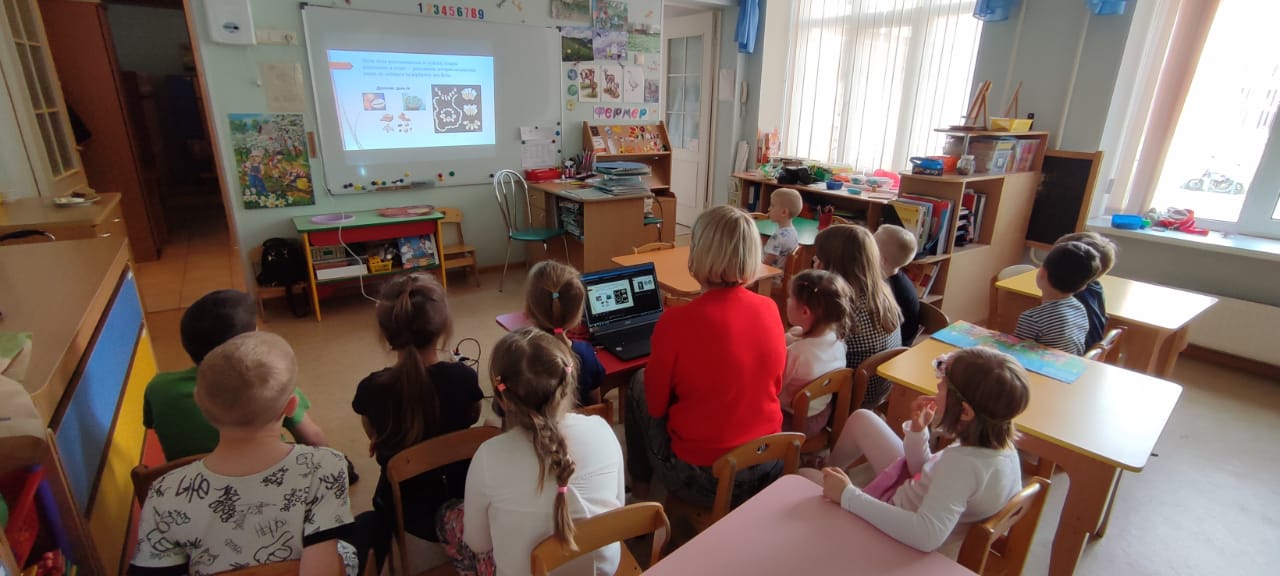 Воспитанник нашей группы рассказал, что дома есть коллекционные альбомы монет. 
Мы стараемся , что бы родители принимали активное участие в жизни нашей группы. Пригласили мамочку показать альбомы и рассказать о коллекции .
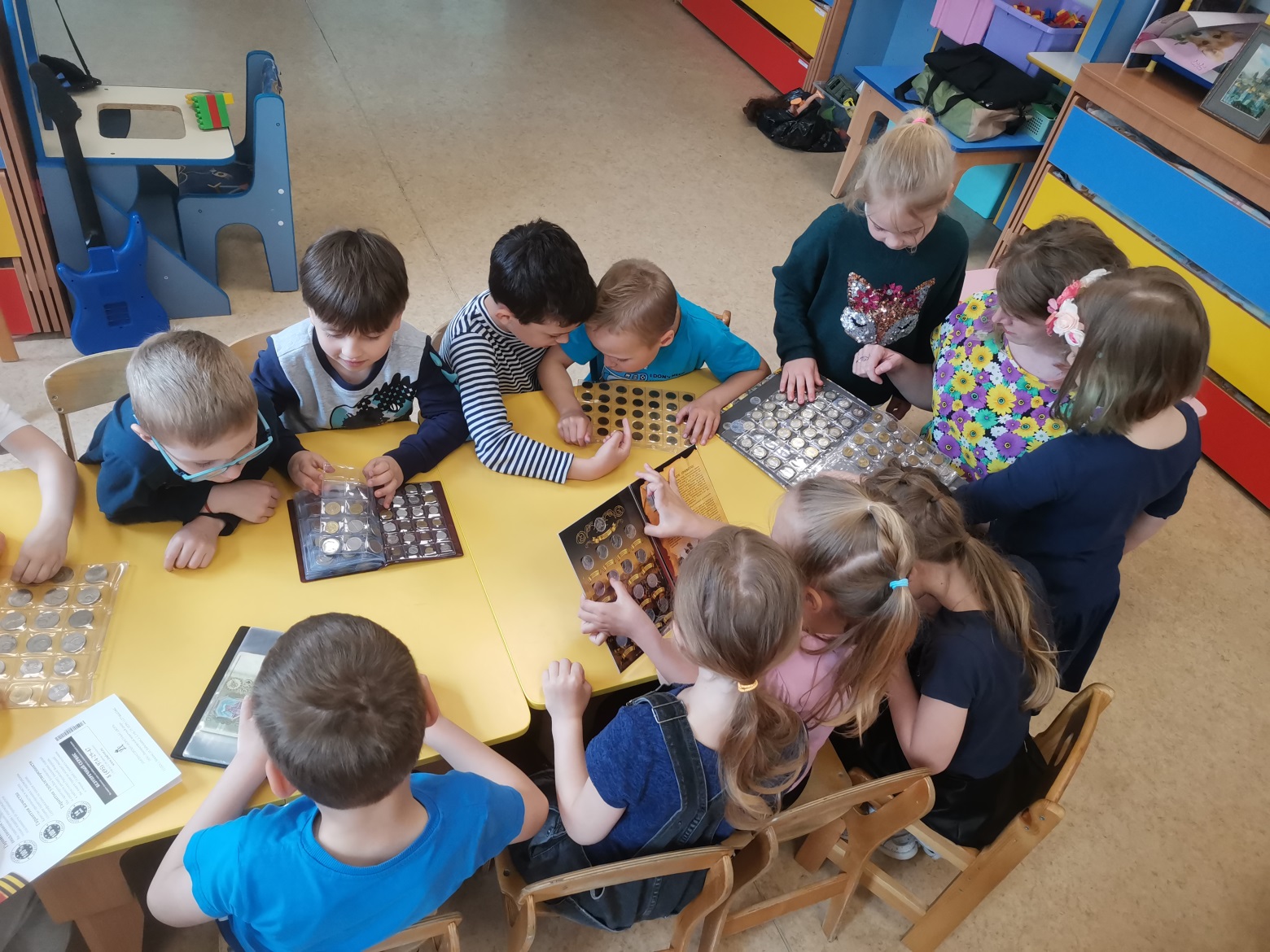 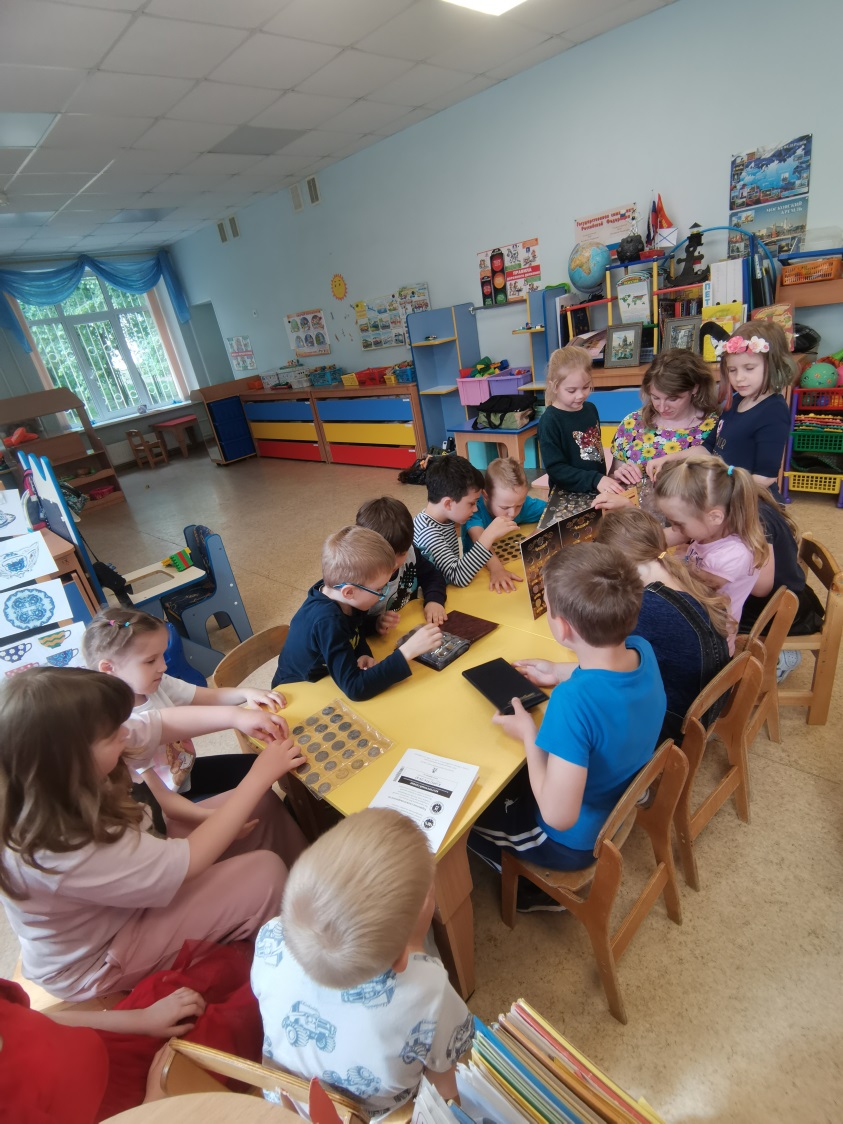 Монеты коллекционирует нумизмат.
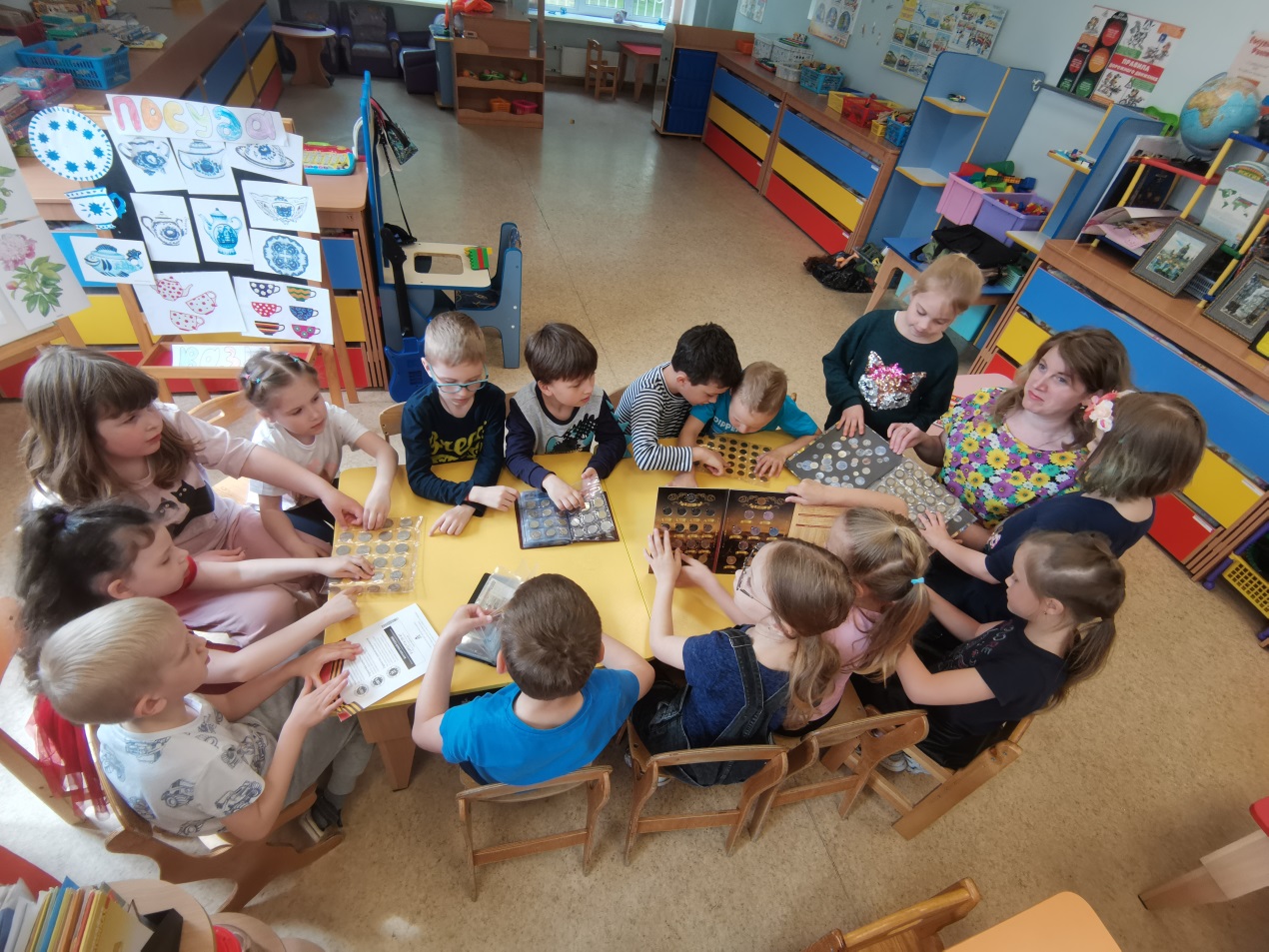 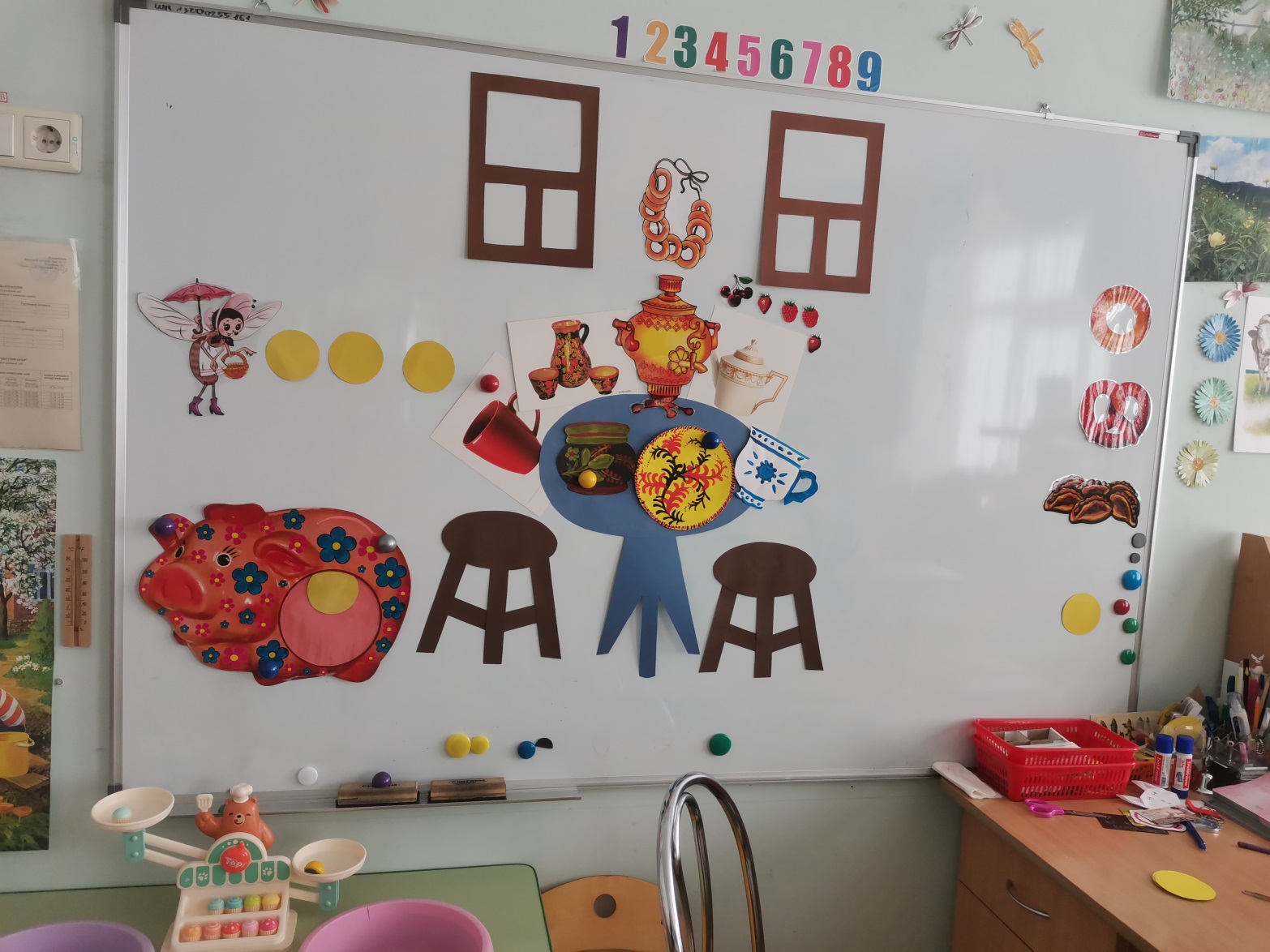 Муха Цокотуха развивала свое кафе. 
Ребята предложили часть денег откладывать ,а не тратить. Так у нашей героини появилась копилка.
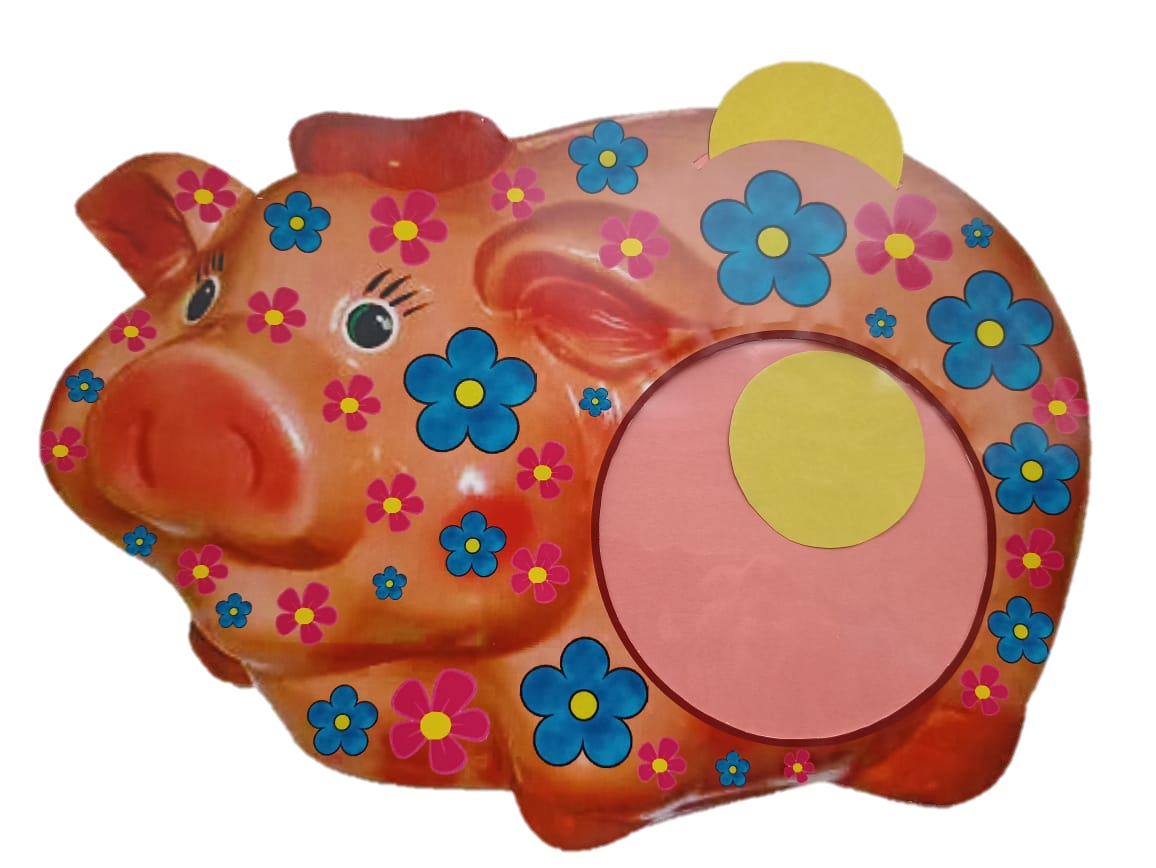 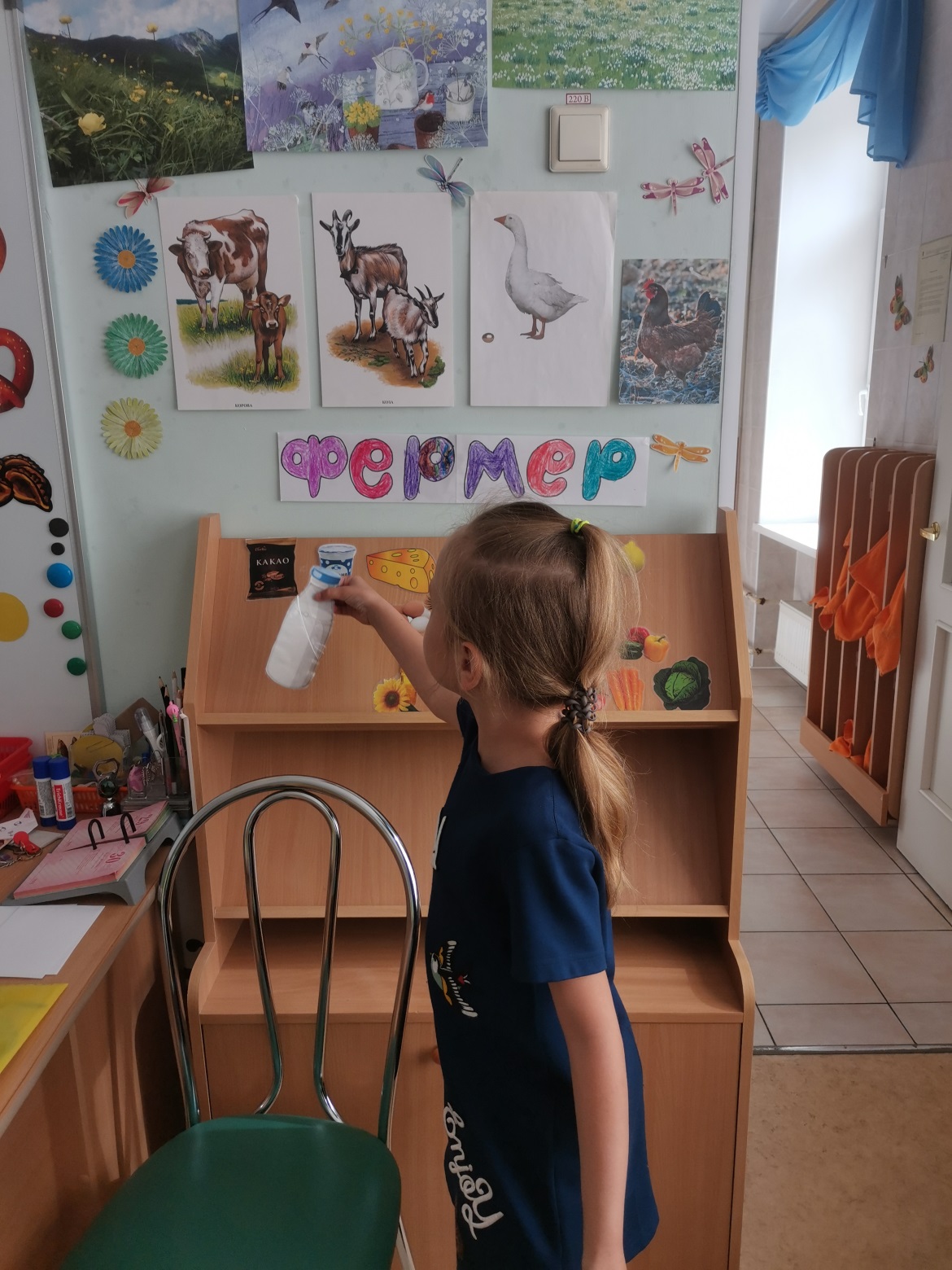 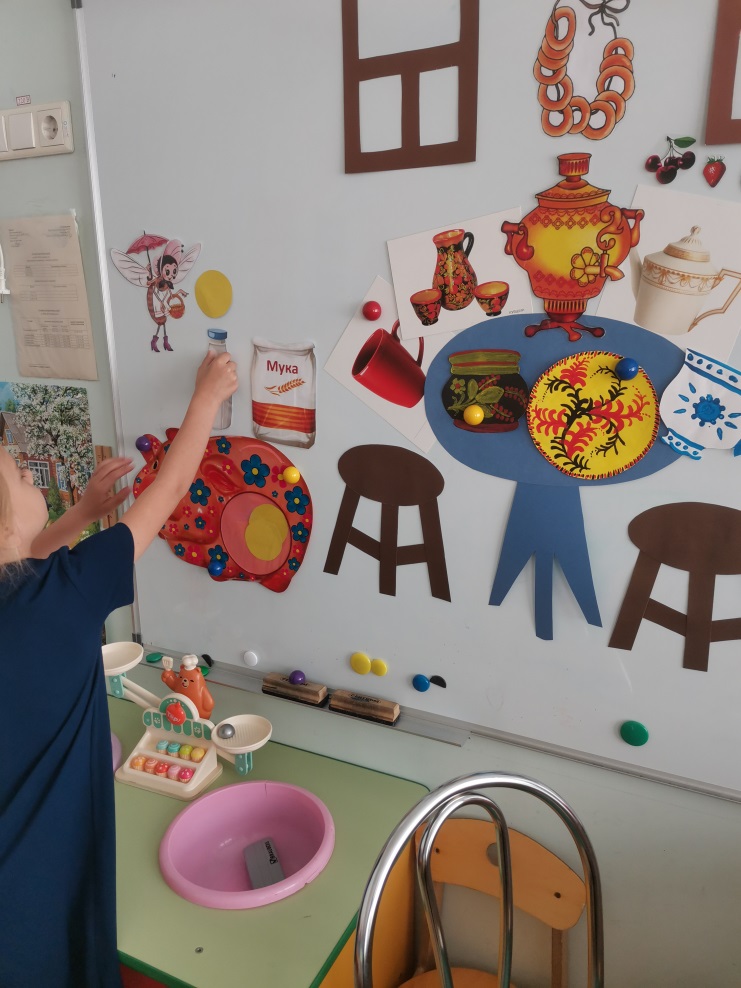 Ассортимент кафе расширяется.
Где же может брать продукты для выпечки Муха-Цокотуха?
Конечно в магазине. Мы решили открыть не просто магазин ,а фермерский магазин натуральных продуктов.
Пополнили знания о пользе натуральных продуктов ,о труде на ферме. Расширился ассортимент в нашем магазине.

«Кто потрудился ,тот и поел.»
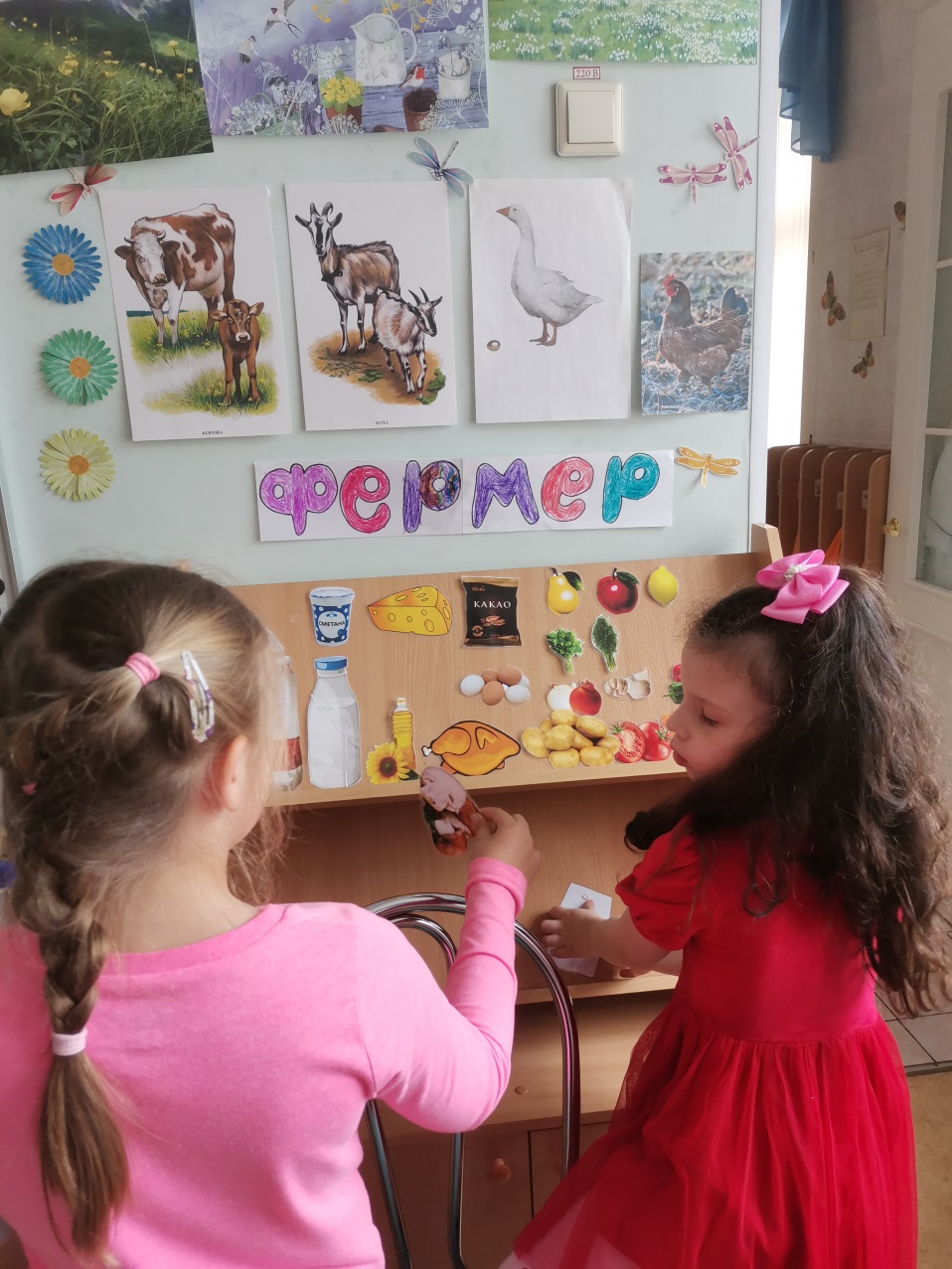 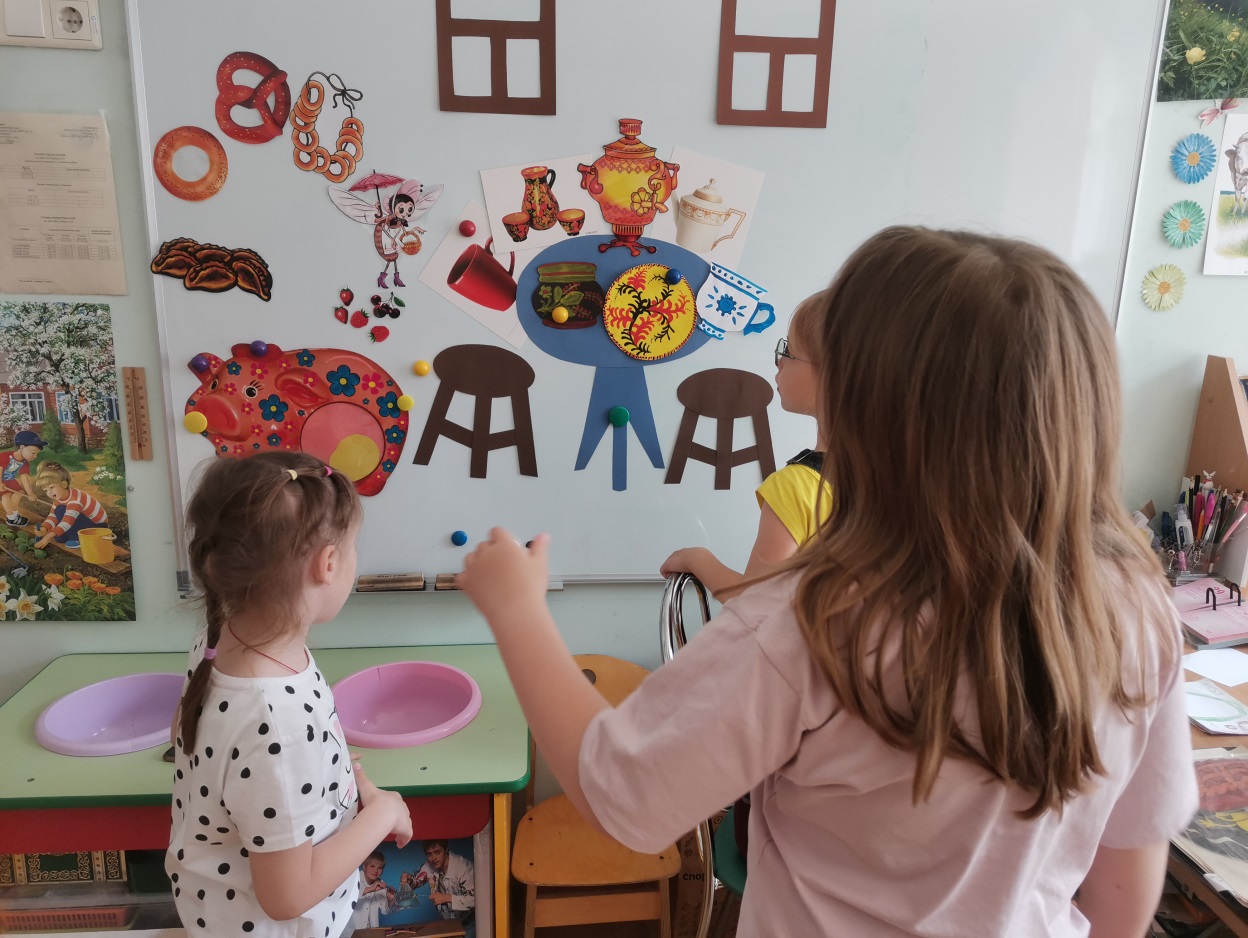 Технология культурных практик в формировании финансовой грамотности дошкольников  способствует развитию экономического мышления.
Дети продолжали самостоятельно развивать ход игры ,меняя последовательность действий Мухи –Цокотухи . Делали выводы ,какие решения были удачным ,а какие не очень.
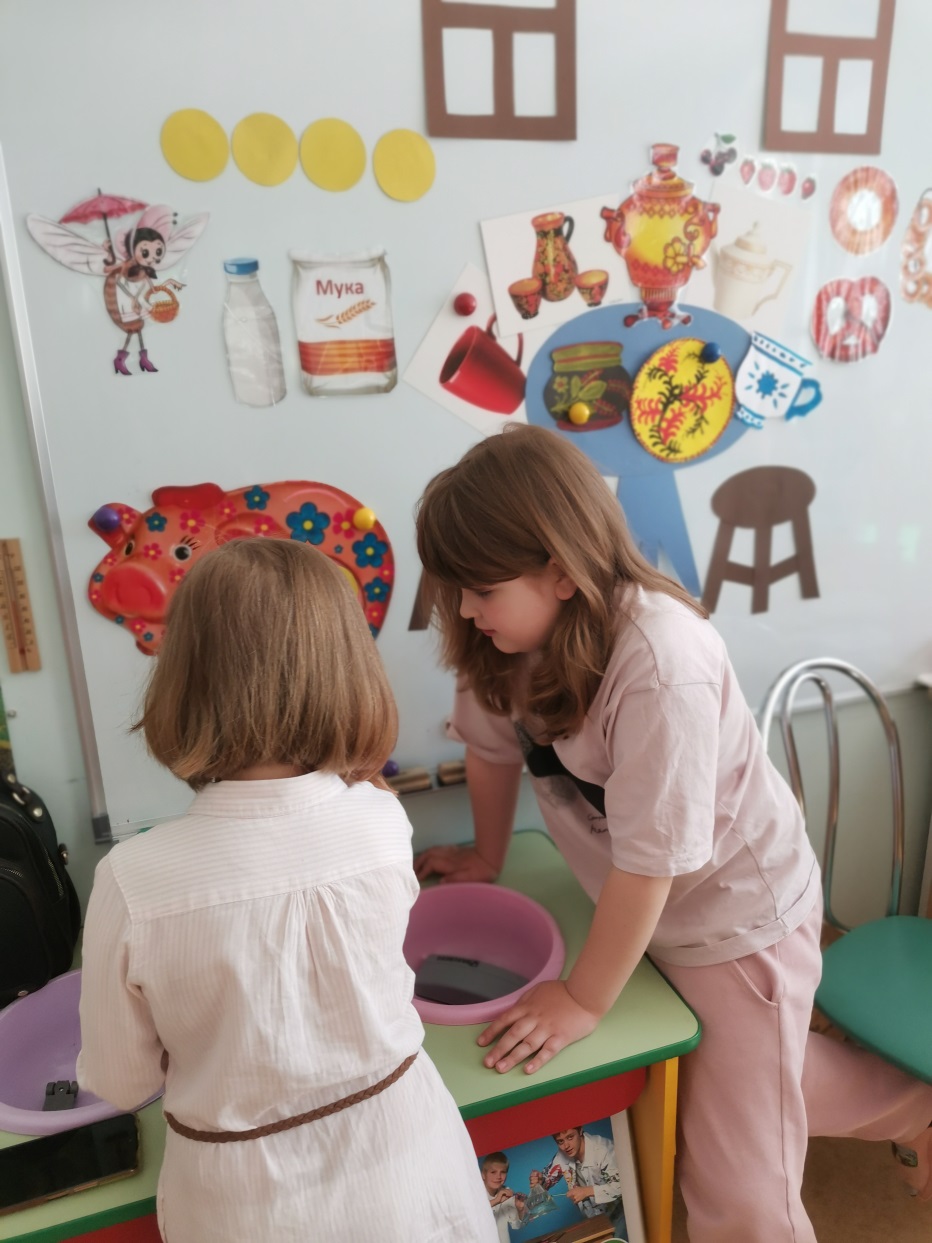 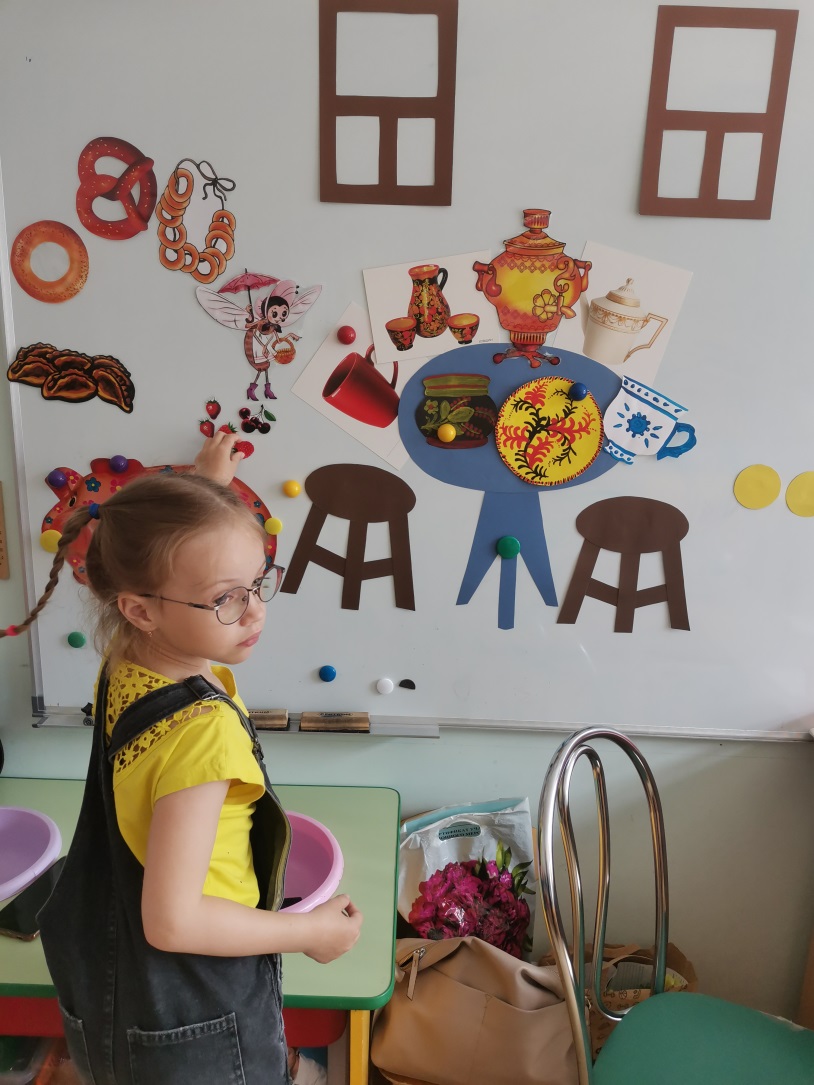 Мир финансовых отношений все больше увлекал детей. Мы даже не ожидали такого интереса.
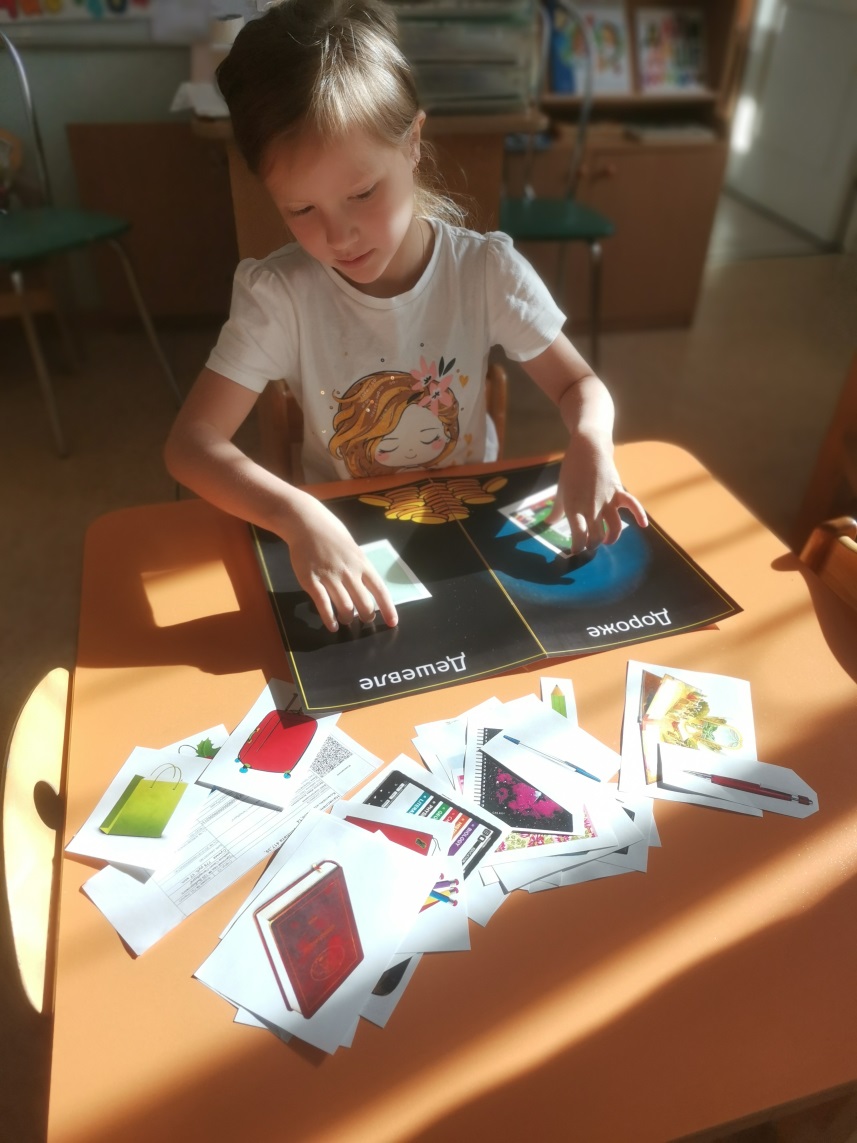 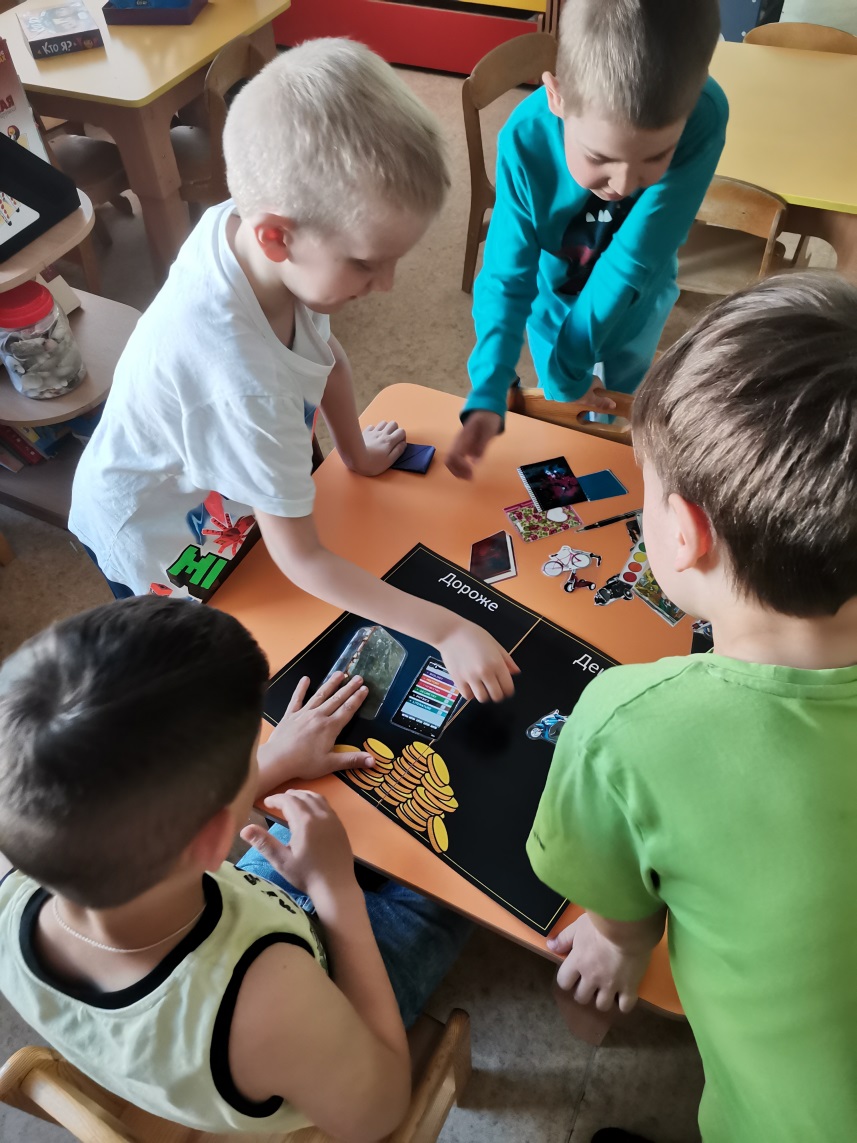 Старались идти за детской любознательностью. 
Обогатили развивающую среду различными играми.
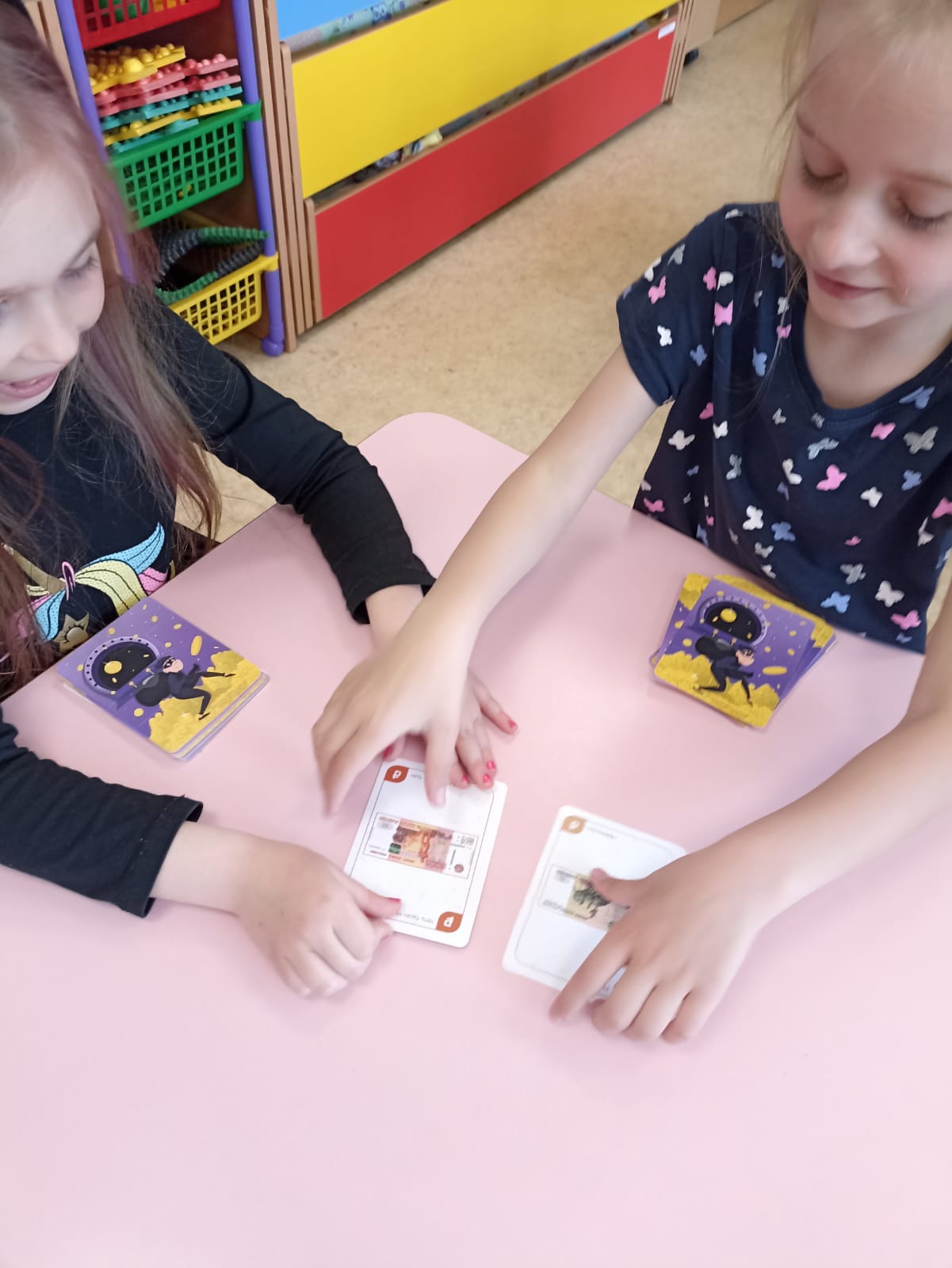 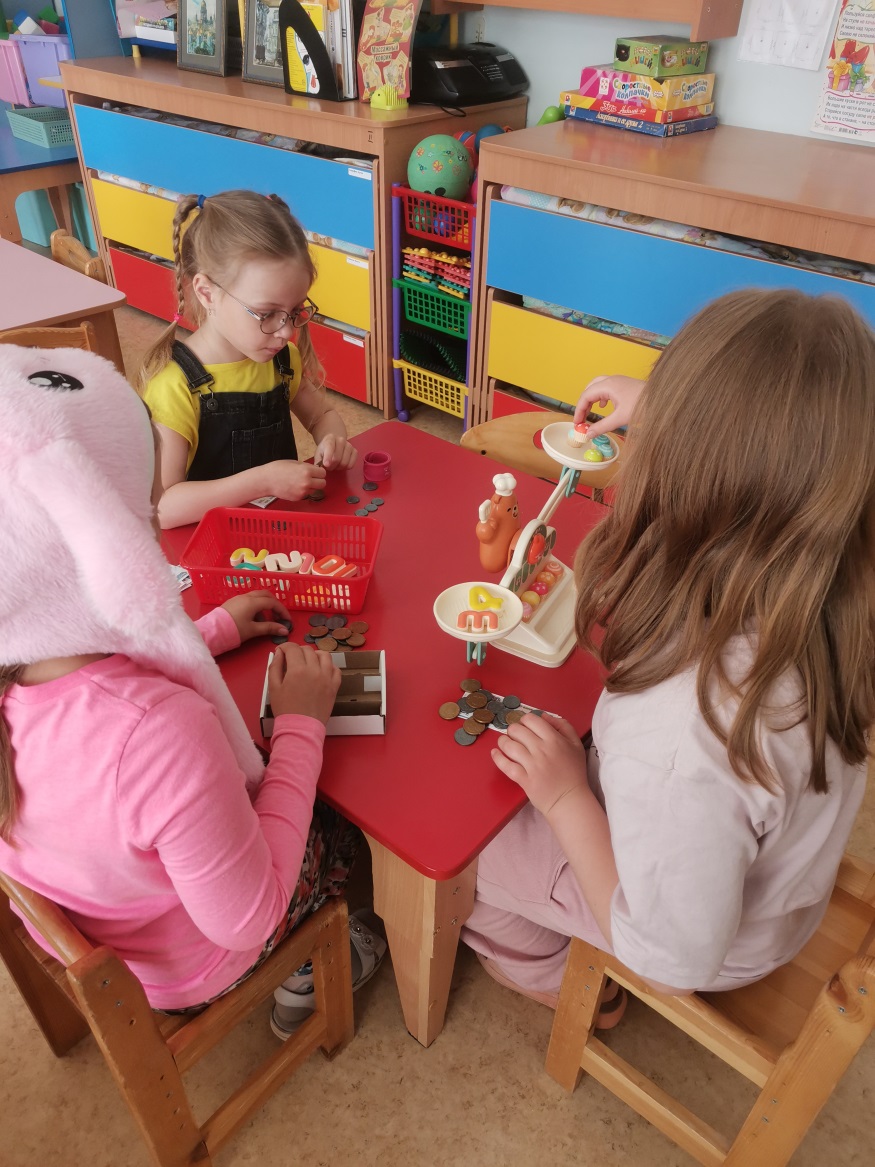 Знакомые игры увлекли по –новому. Возникли новые правила.
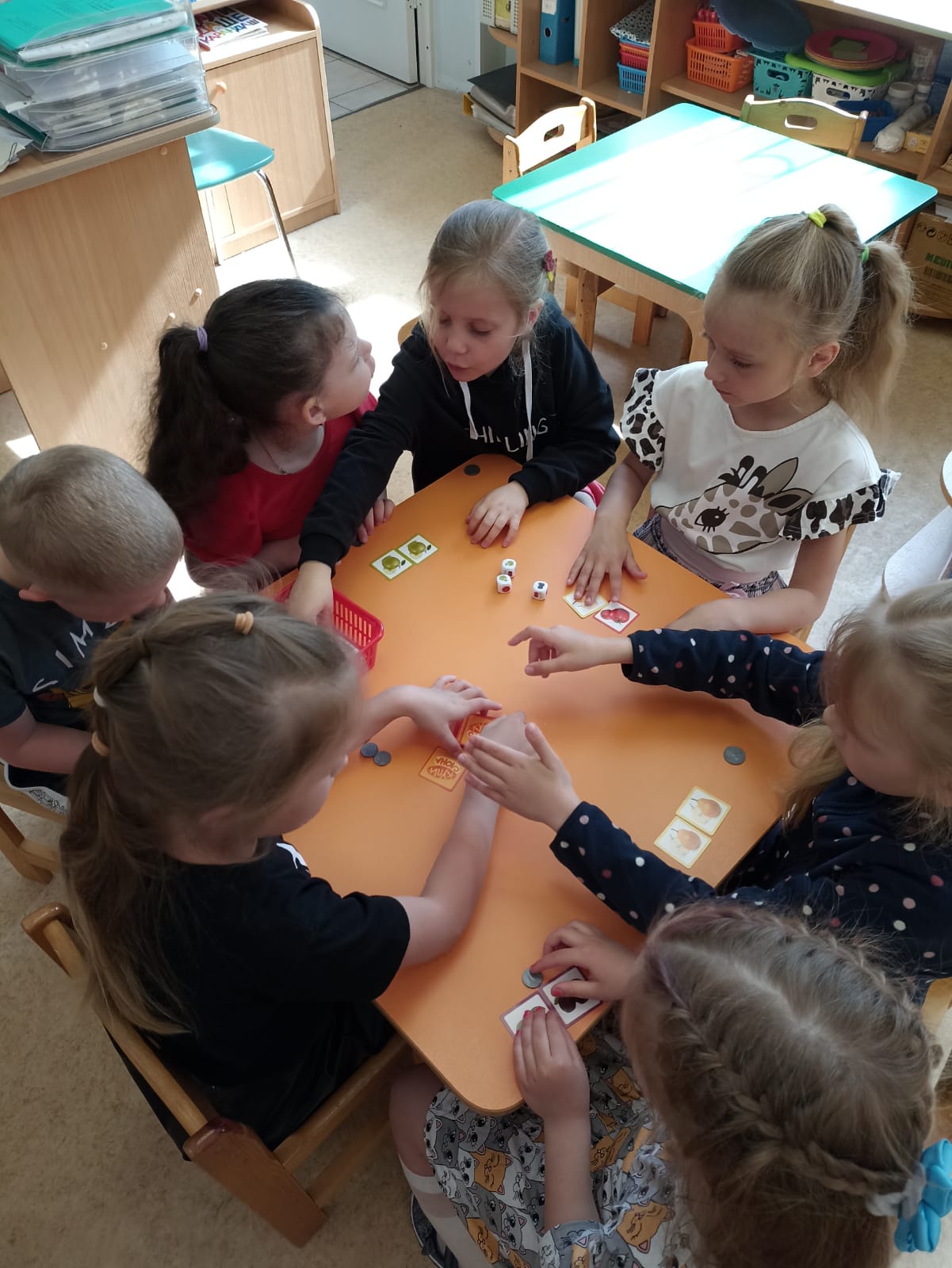 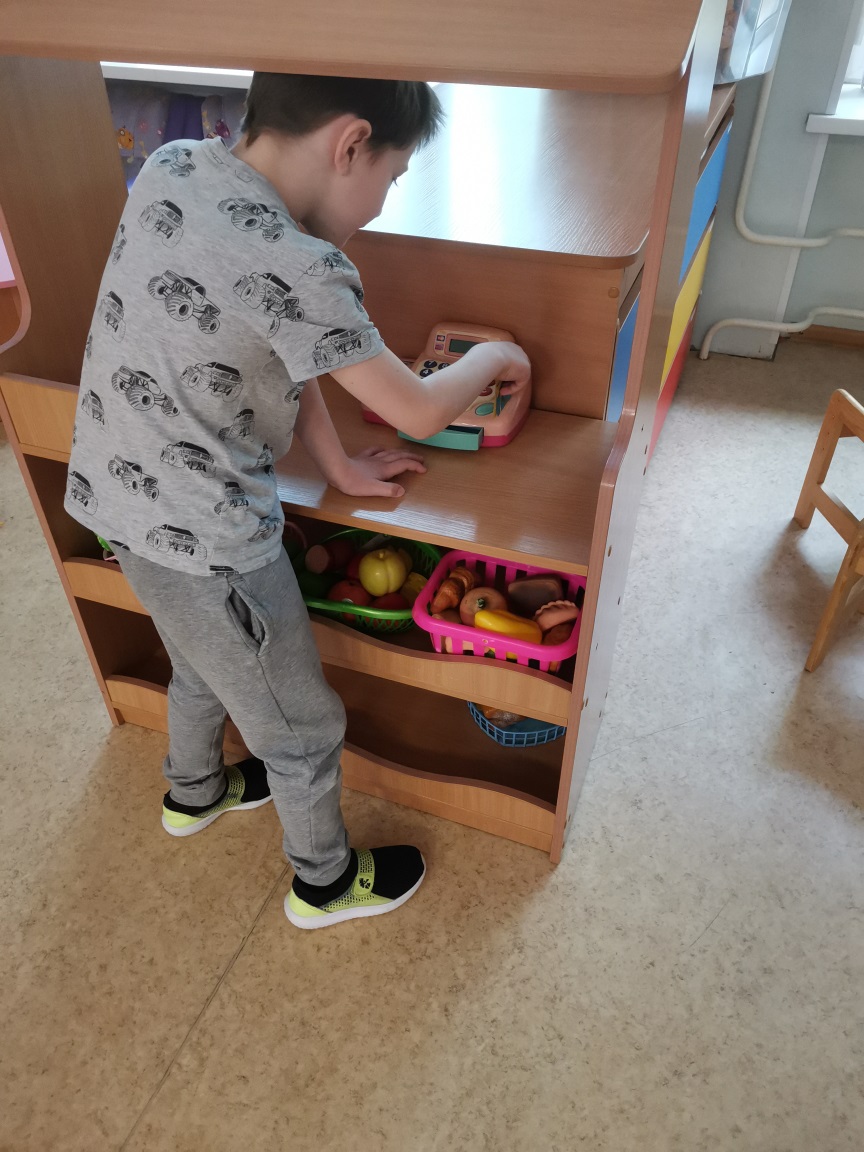 Детей стал интересовать механизм безналичного расчета.
Решили сделать банковские карты.
Оговорили ,что банки бывают разные и дизайн у банковских карт тоже.
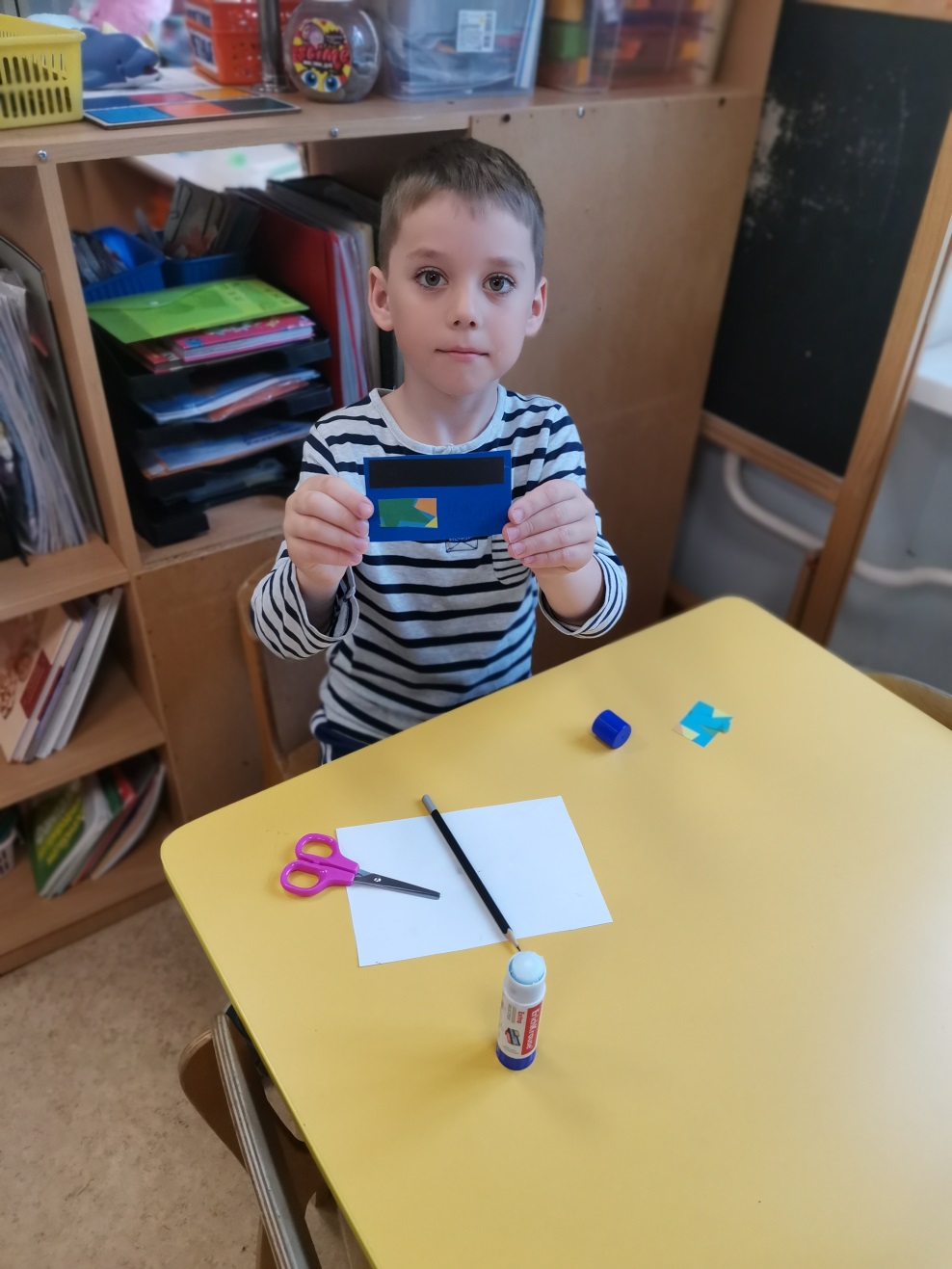 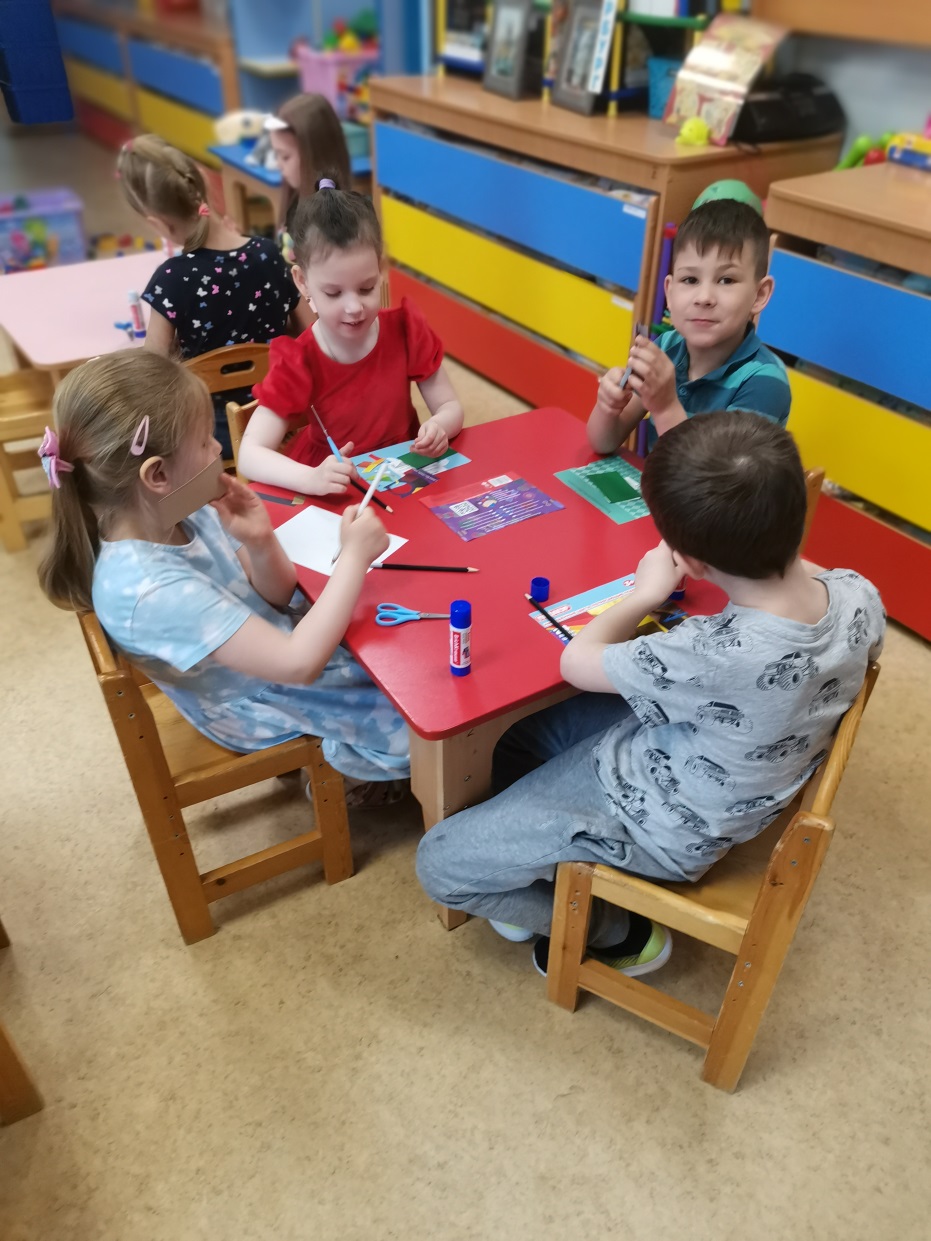 Коля сделал больше всех. Все карты ,которые были у нас в наличии и очень много из интернета .
Бонусные карты из всех знакомых магазинов.
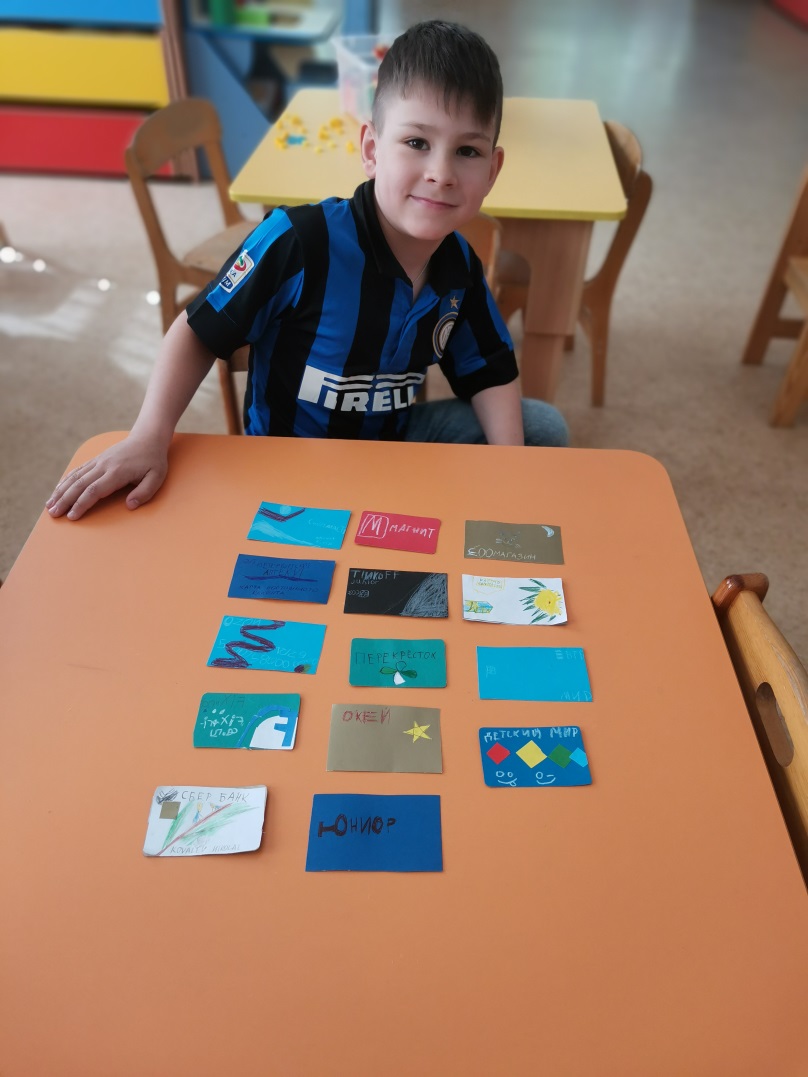 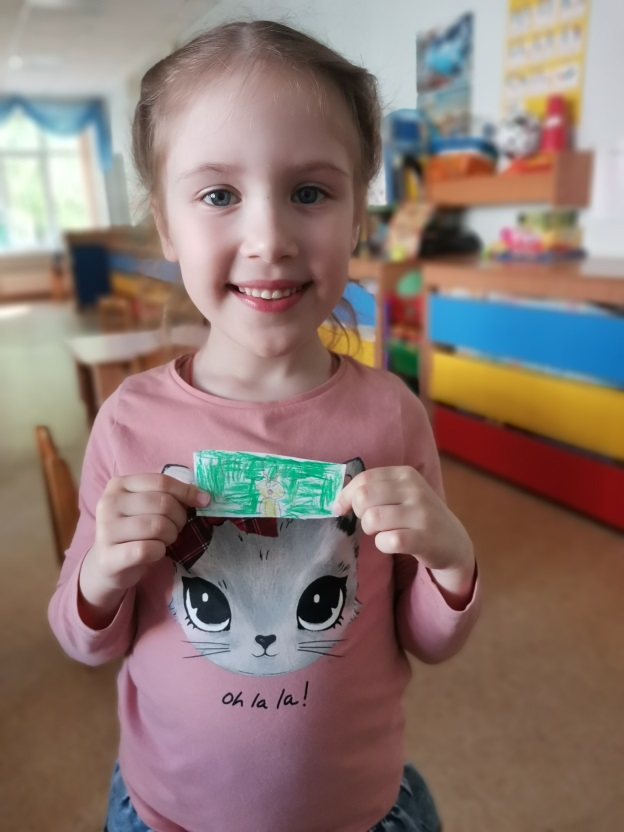 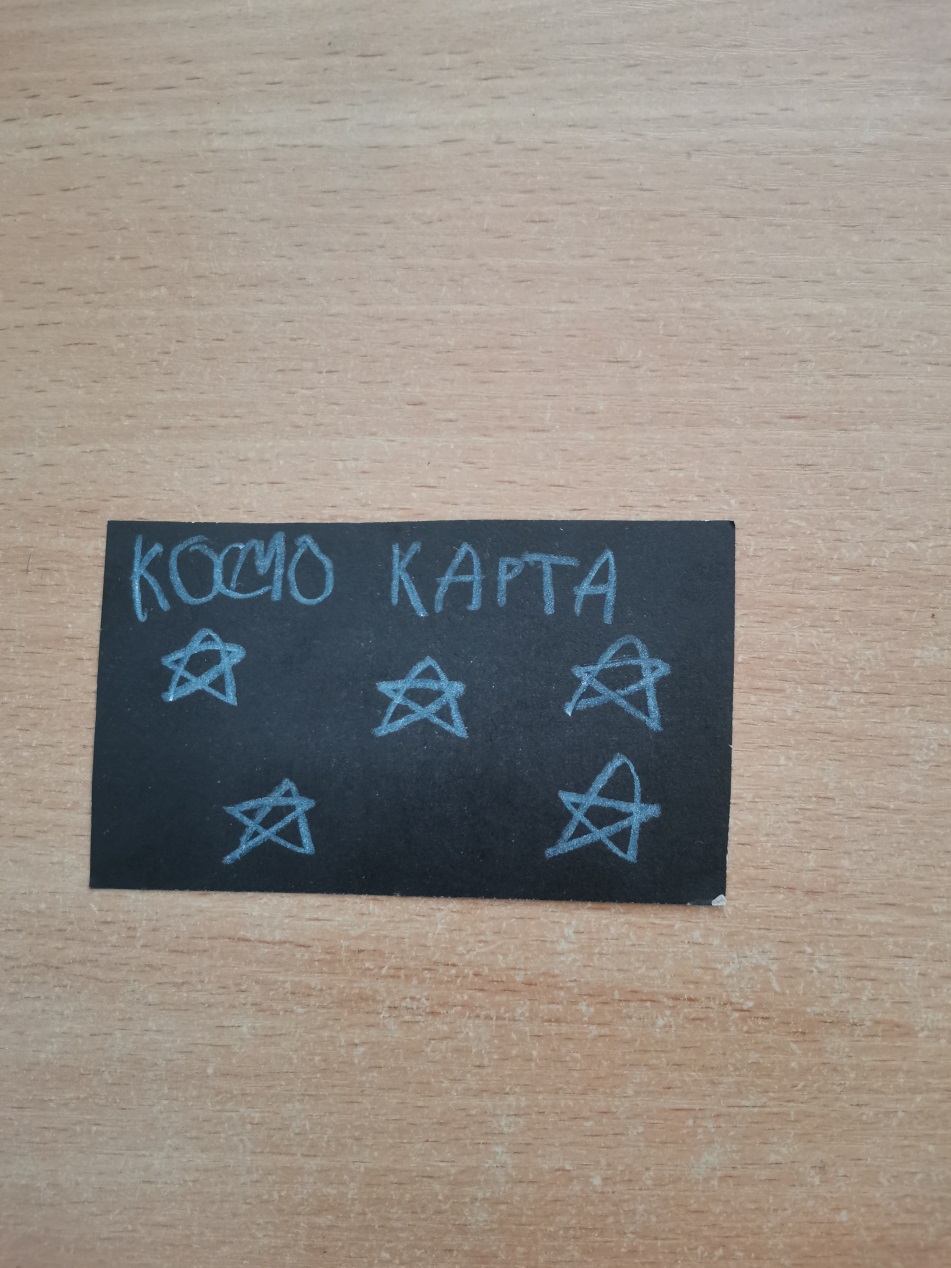 Появилась даже космо-карта и космо –деньги. Этому поспособствовало знакомство с Днем космонавтики.
Самостоятельно придумали сделать кошельки для хранения карт. Мы предложили выполнить их в технике оригами.
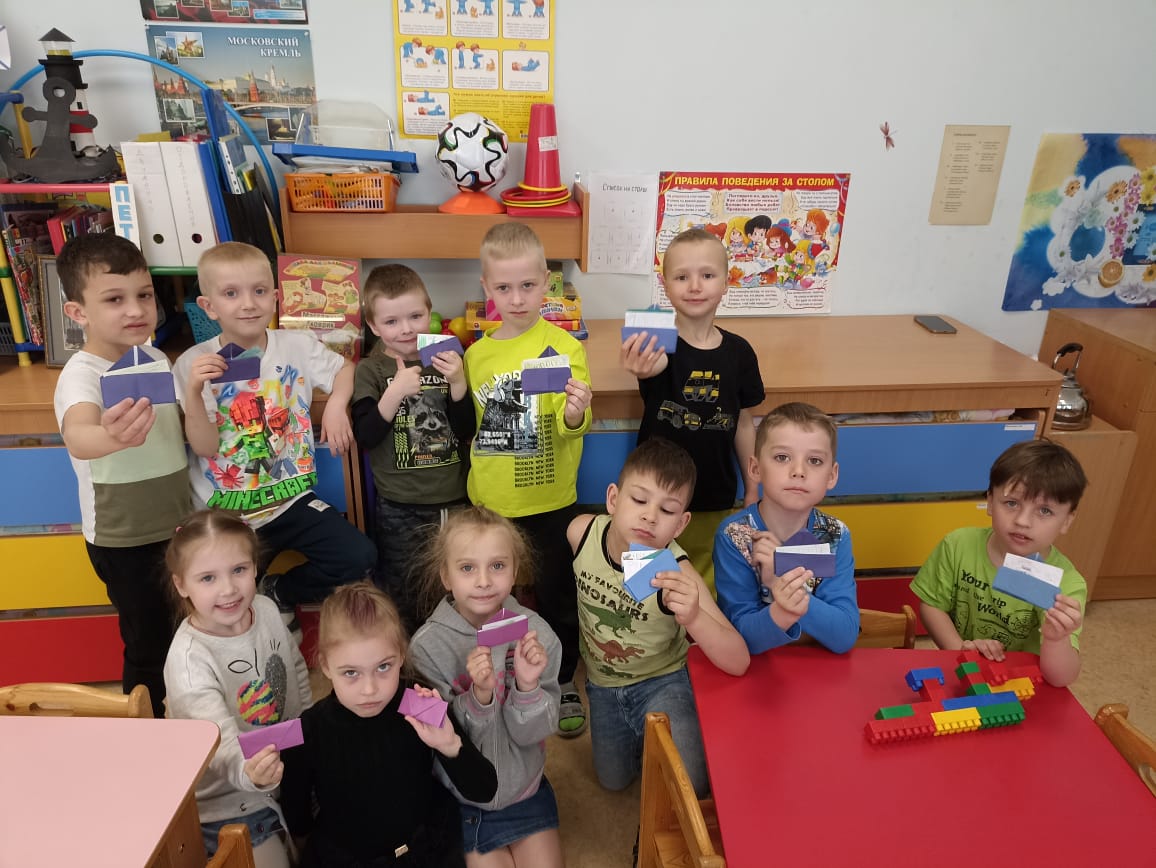 Дети рассказали ,что у некоторых тоже есть копилки ,как у Мухи –Цокотухи.
Ребята захотели иметь копилки в группе.
И даже открыли банк для хранения своих сбережений.
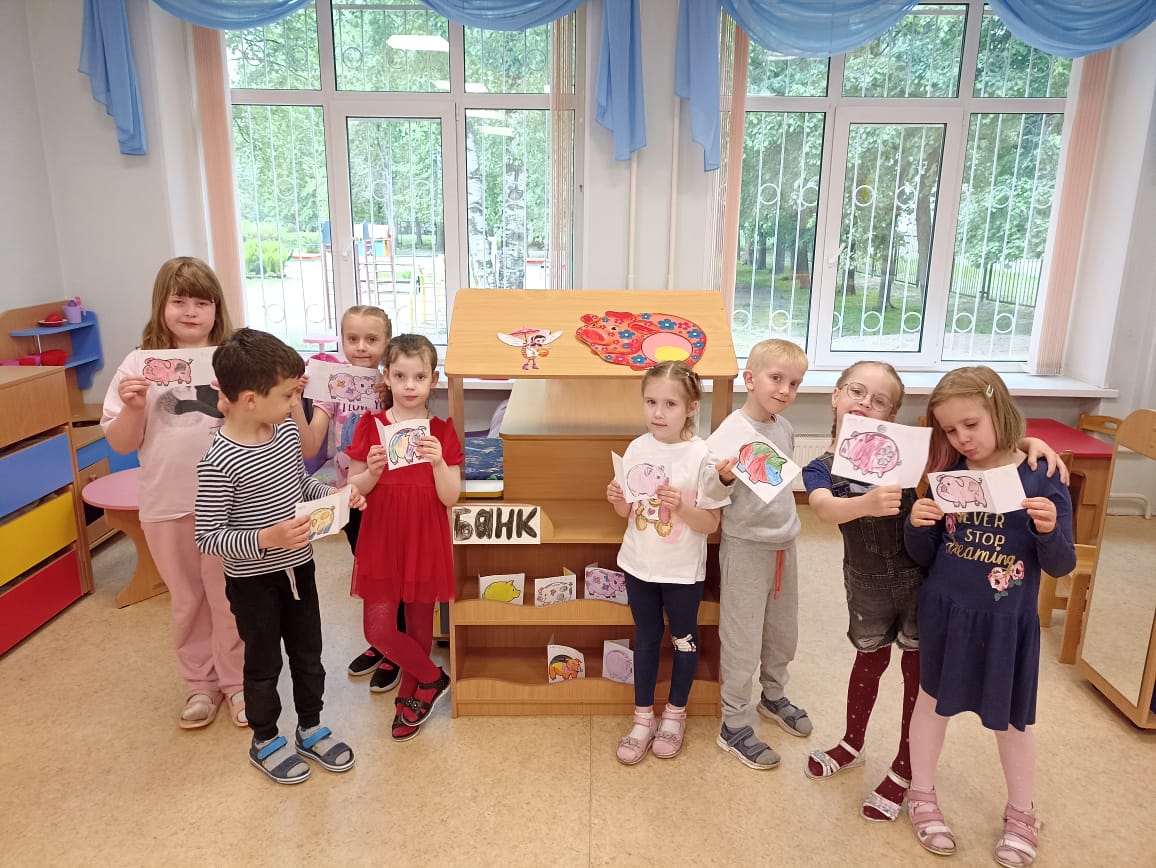 А наша Муха все богатела. 
На что же можно потратить заработанные деньги?
Ребята поделились своим мнением:
-на учебу, на ум;
-положить в банк;
-на собаку и все для собаки;
-положить в копилку;
-на украшение жилья;
-на посуду;
-на мебель.
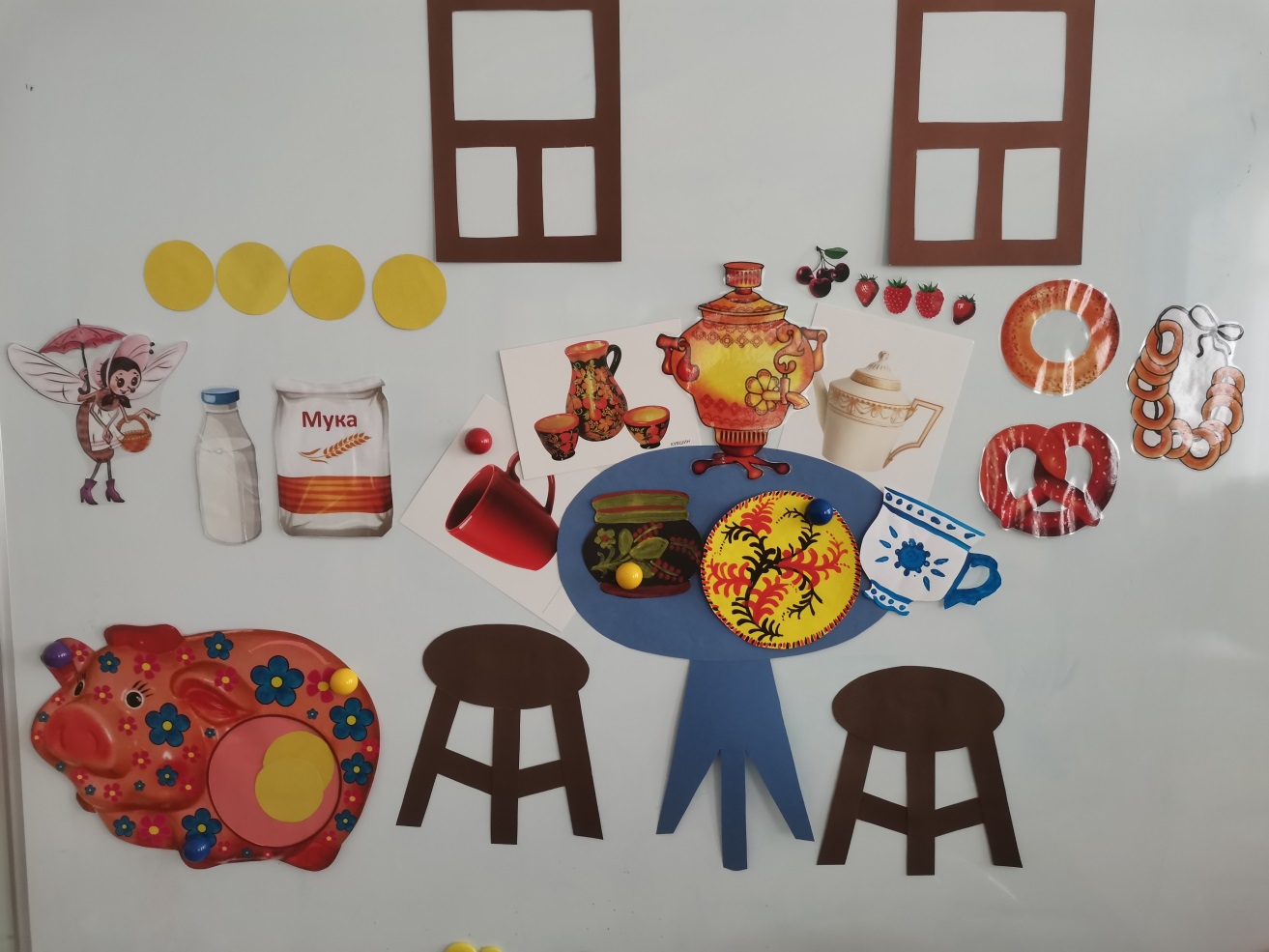 Представления о товарно-денежных отношениях у детей пополнились новыми знаниями.
Было решено открыть мастерские по изготовлению предметов быта ,в которых Муха –Цокотуха могла бы приобрести нужные товары.
Ребята выбрали тот вид деятельности , который был им интересен. Сделали вывески-названия для своих мастерских.
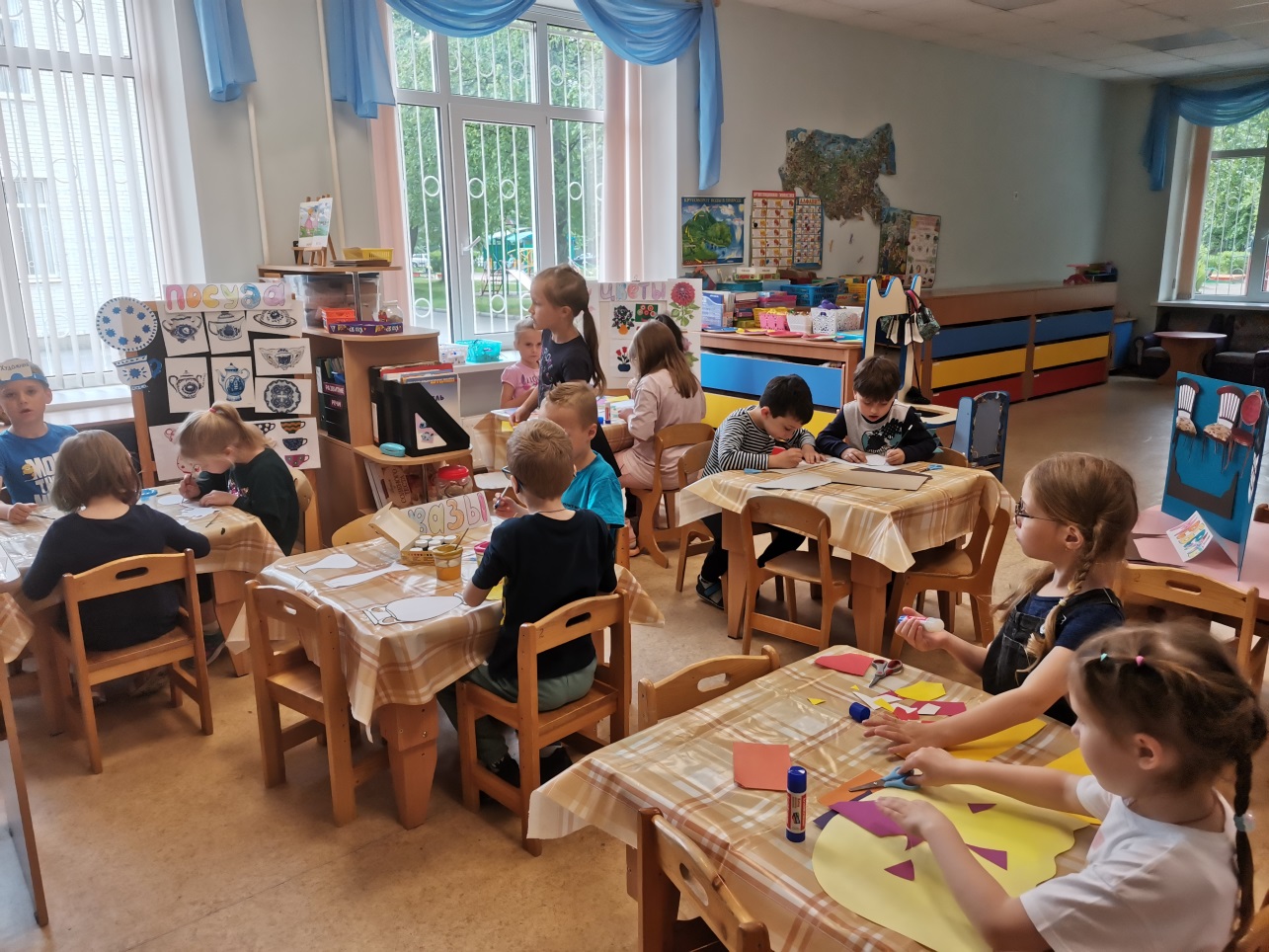 У нас открылись такие мастерские:
- по росписи посуды; 
-по изготовлению ваз;
-мебельная;
-мастерская тканей ;
-цветочная.
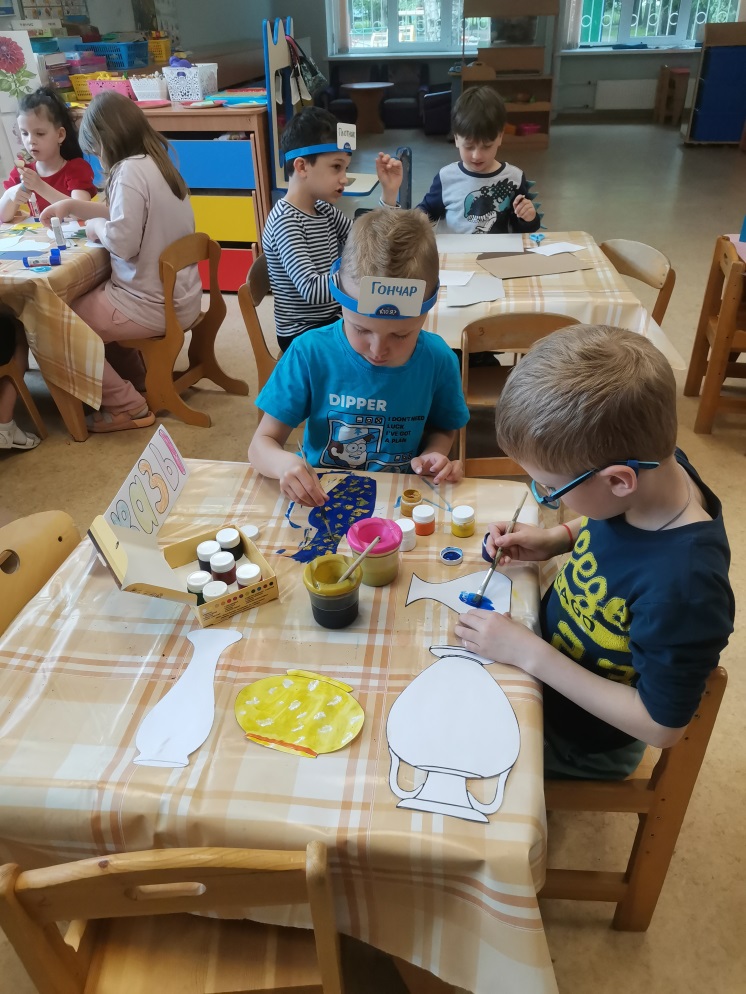 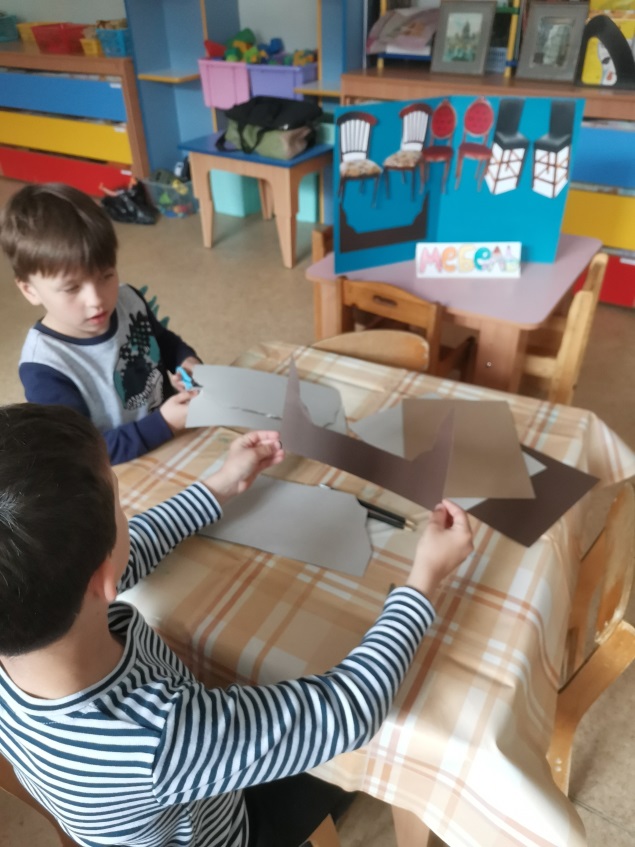 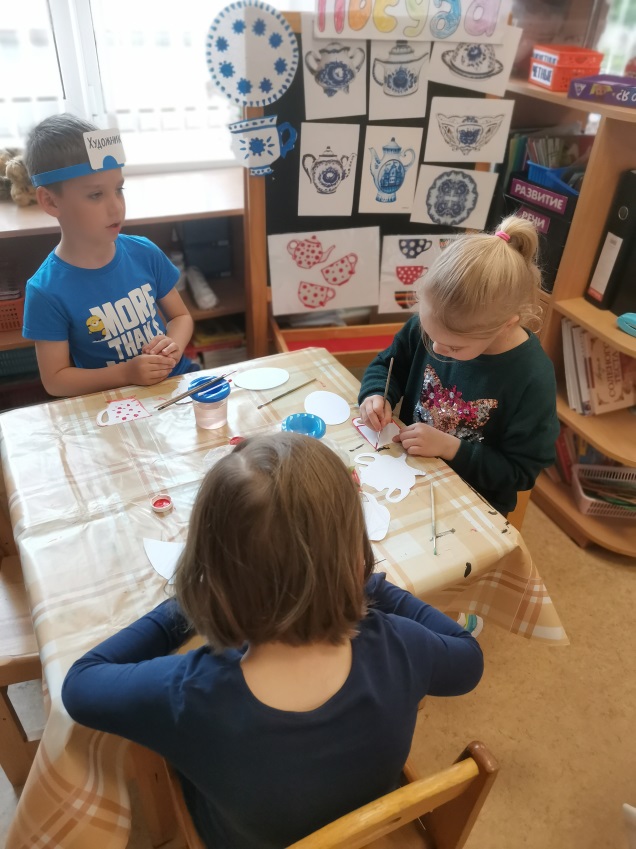 Ребята рассказали ,что можно сделать , что бы мастерская приносила еще большую прибыль:
продавать 2 вазы по цене одной;
изготавливать занавески на заказ;
придумывать новые узоры для посуды;
делать больше товара;
сделать рекламу;
организовать доставку;
положить деньга в банк, что бы их стало больше.
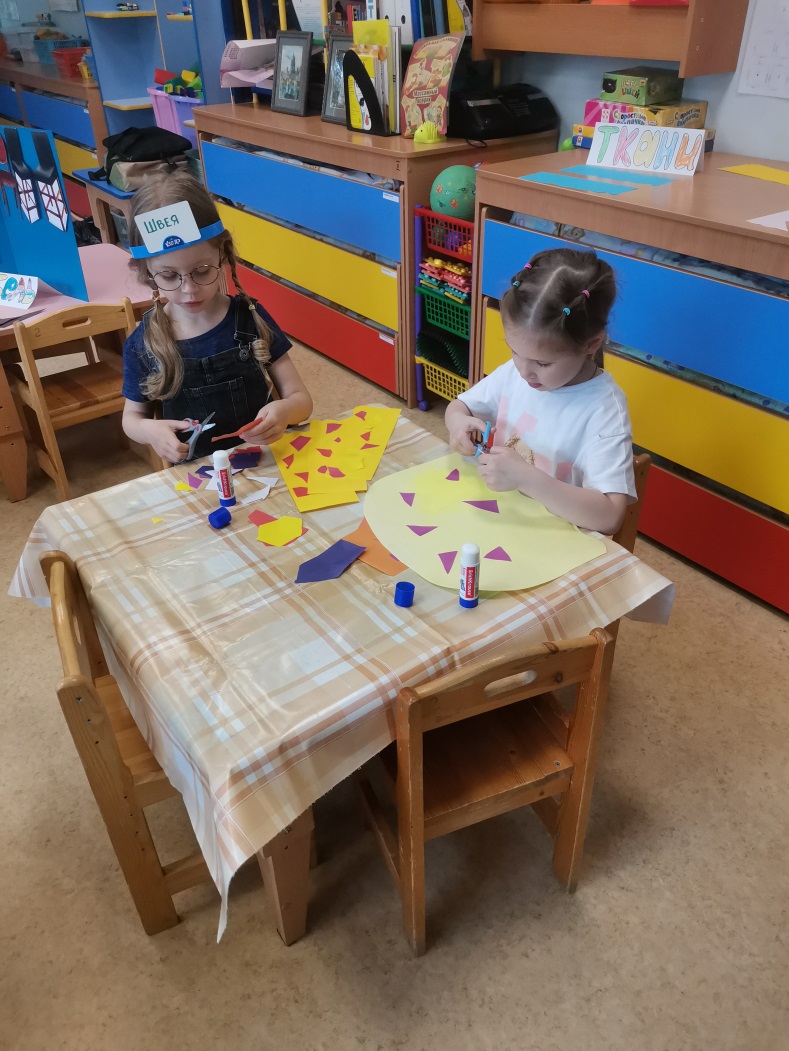 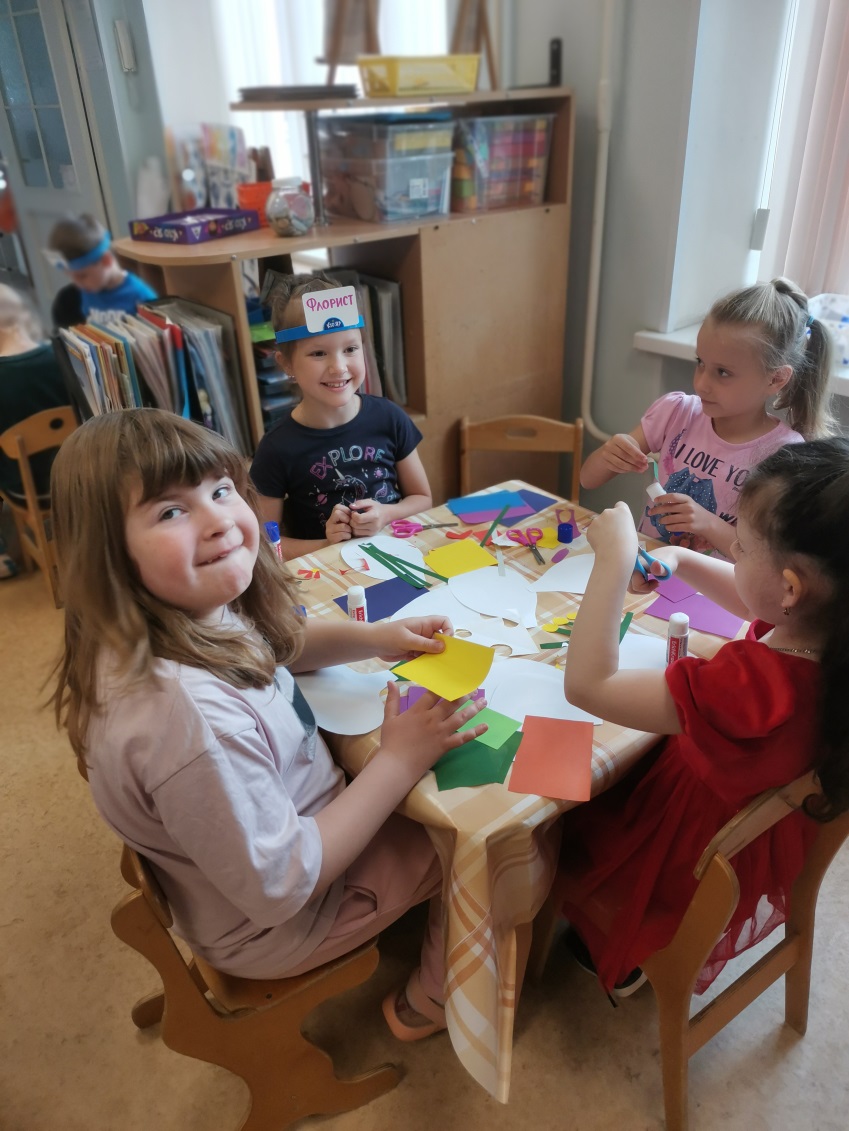 Что бы Мухе –Цокотухе было удобнее увидеть весь ассортимент организовали ярмарку товаров наших мастеров . В роли покупательницы выступал ребенок . В ходе игры дети менялись ролями.
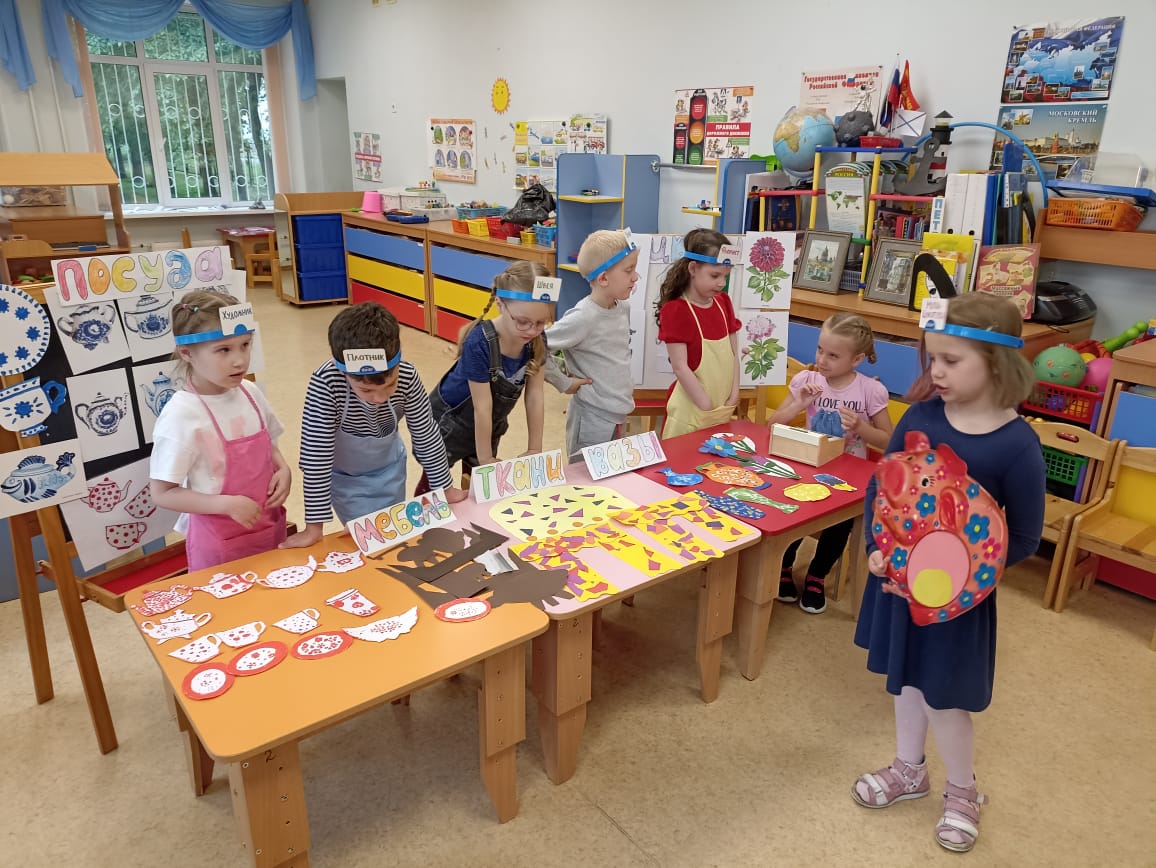 В доме-кафе нашей героини появились занавески и скатерть, полочки для варенья, ваза с цветами на подставке, красивый чайный сервиз . Угощение стало разнообразным.
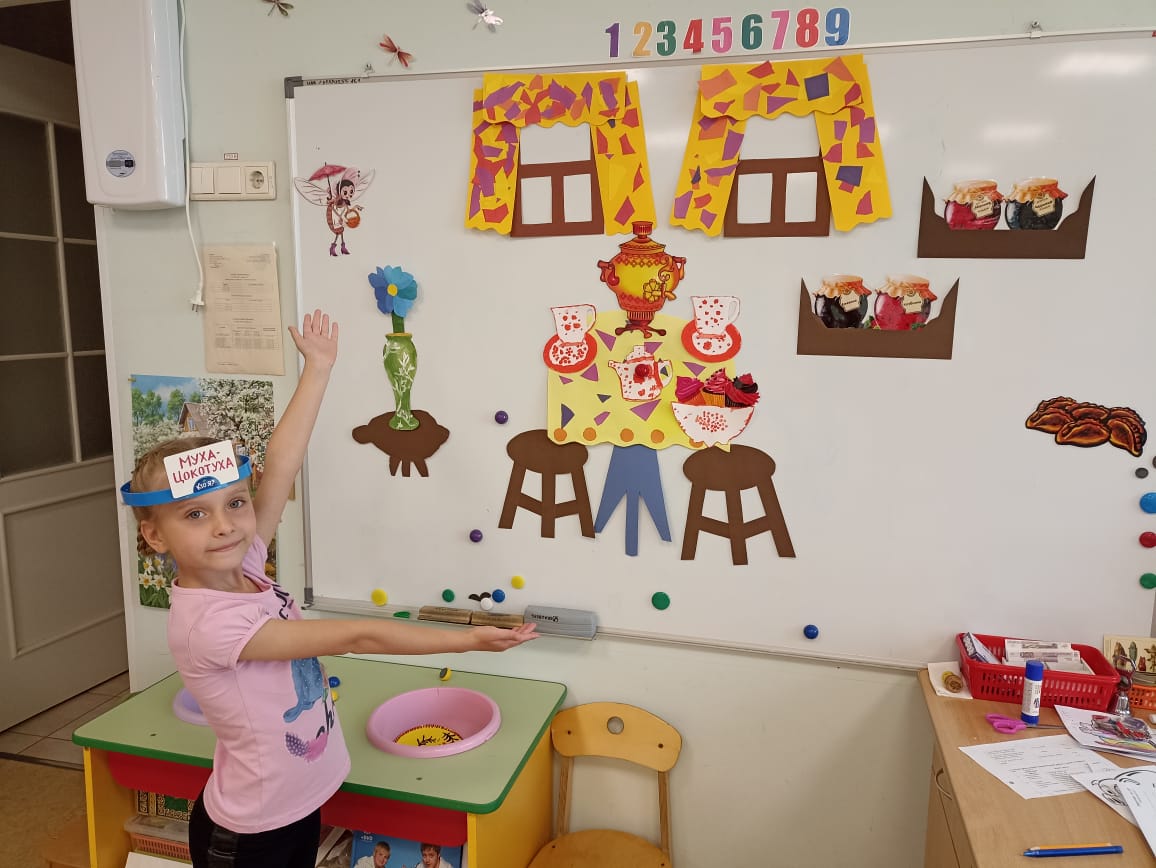 Появилась бабочка-помощница и доставщик еды.
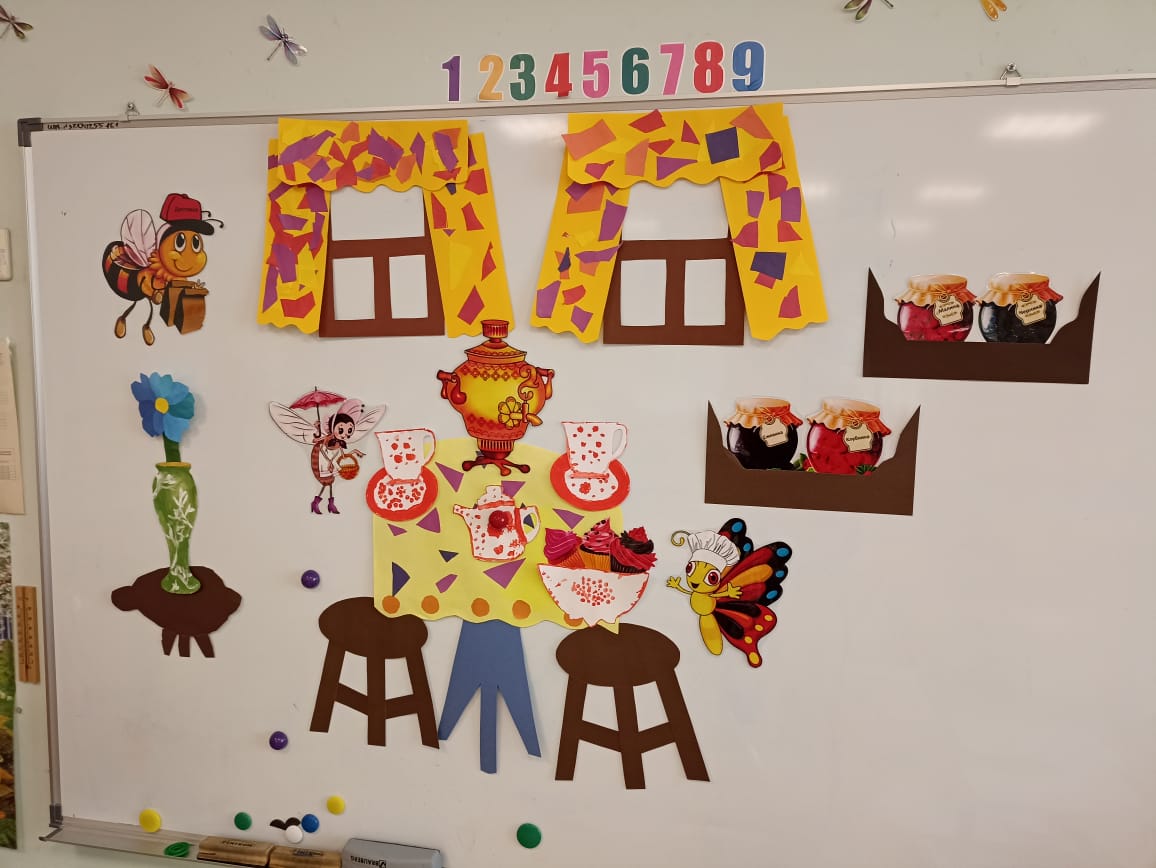 Главным итогом работы стали слова нашей воспитанницы Маргариты : «С вами не соскучишься!»
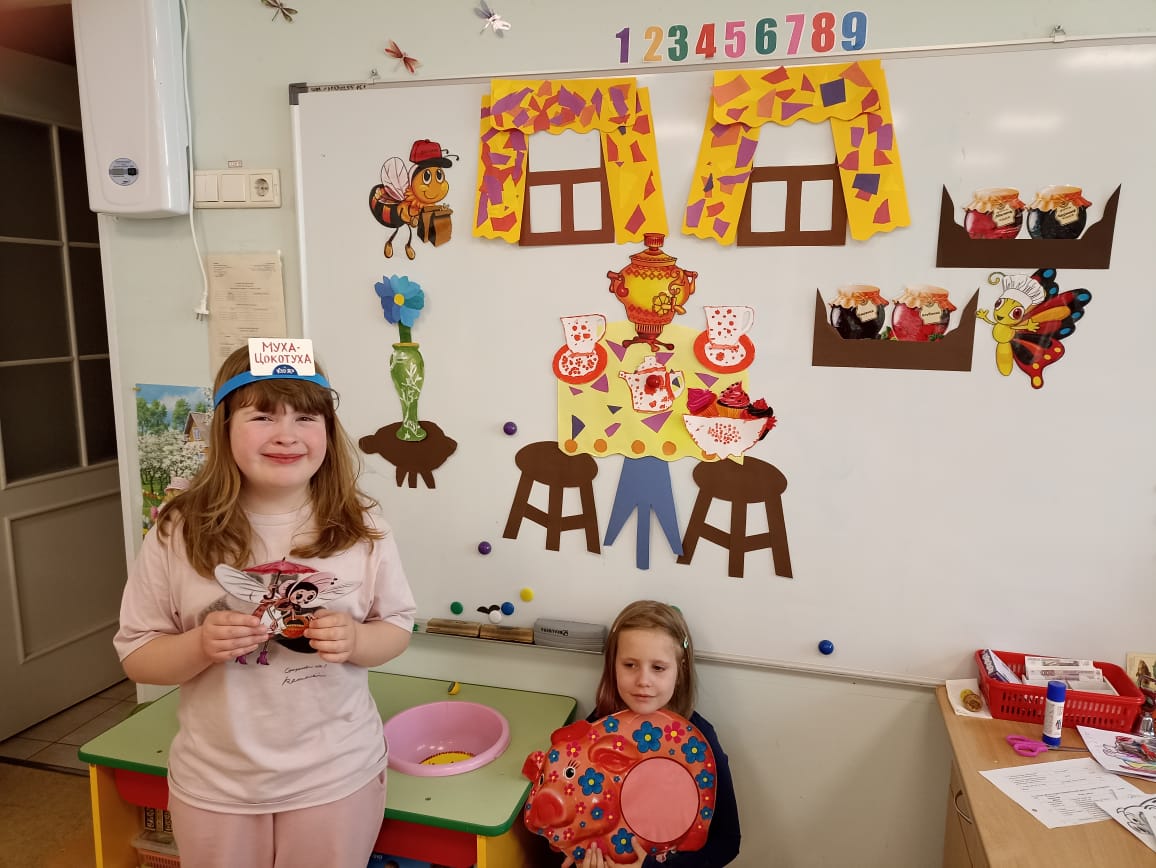